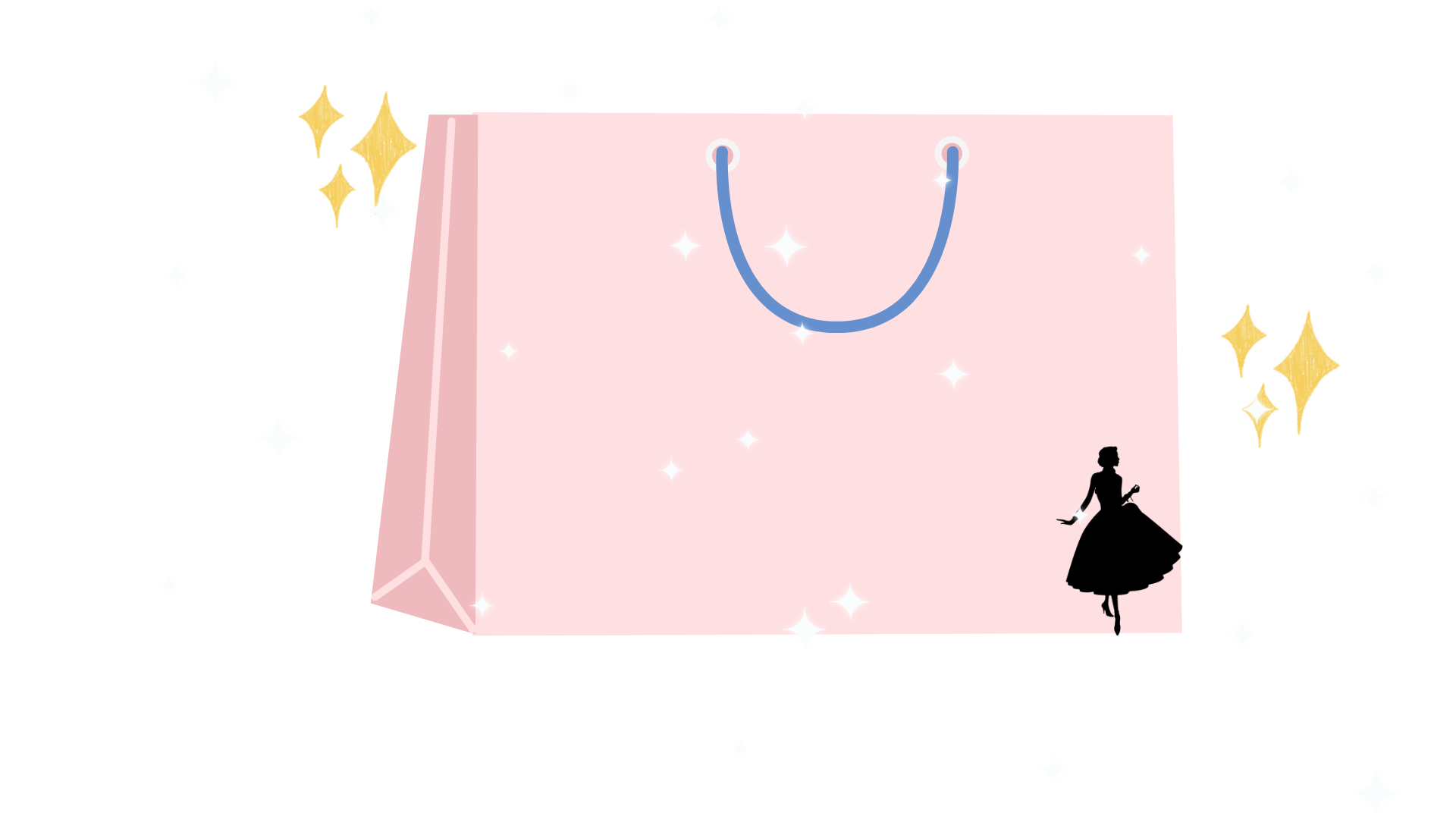 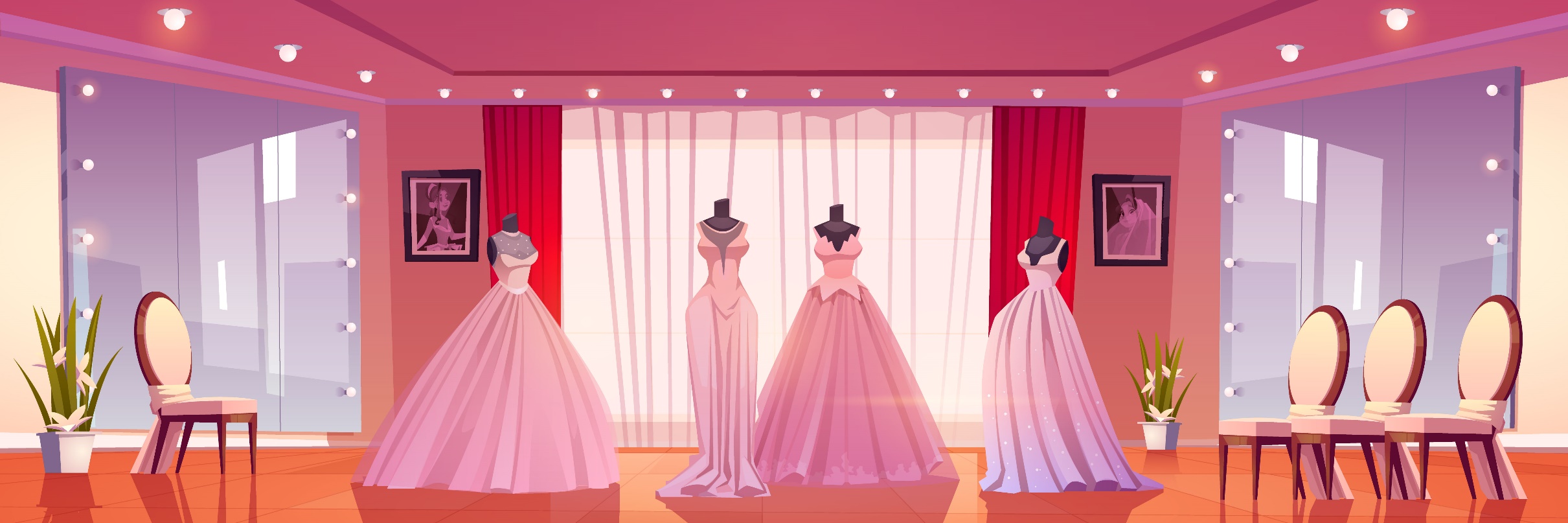 TRƯỜNG TIỂU HỌC LÊ TRỌNG TẤN 
               QUẬN BÌNH TÂN
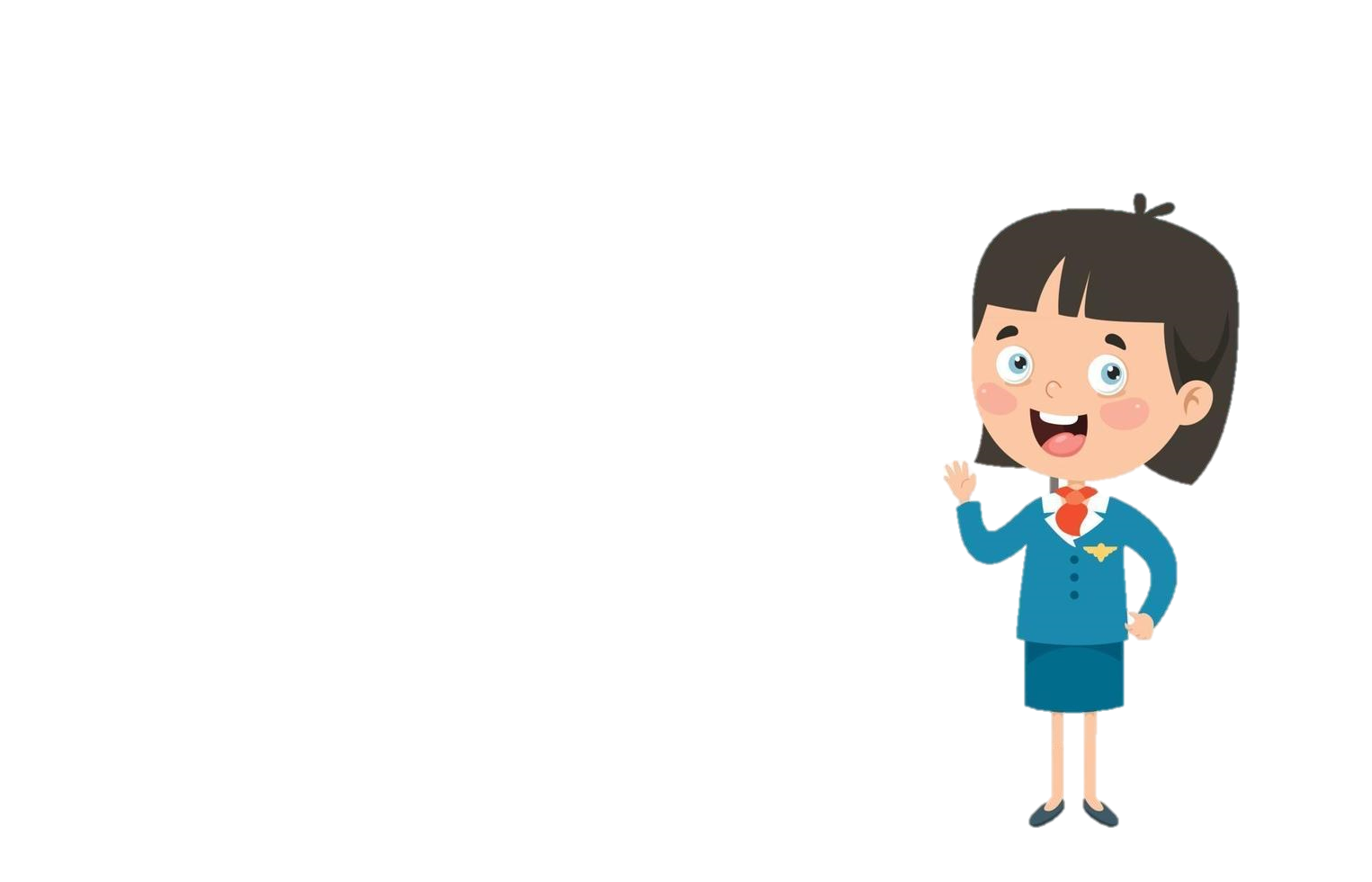 Chủ đề
Chủ đề
TOÁN
TOÁN
CÁC PHÉP TÍNH VỚI SỐ TỰ NHIÊN
CÁC PHÉP TÍNH VỚI SỐ TỰ NHIÊN
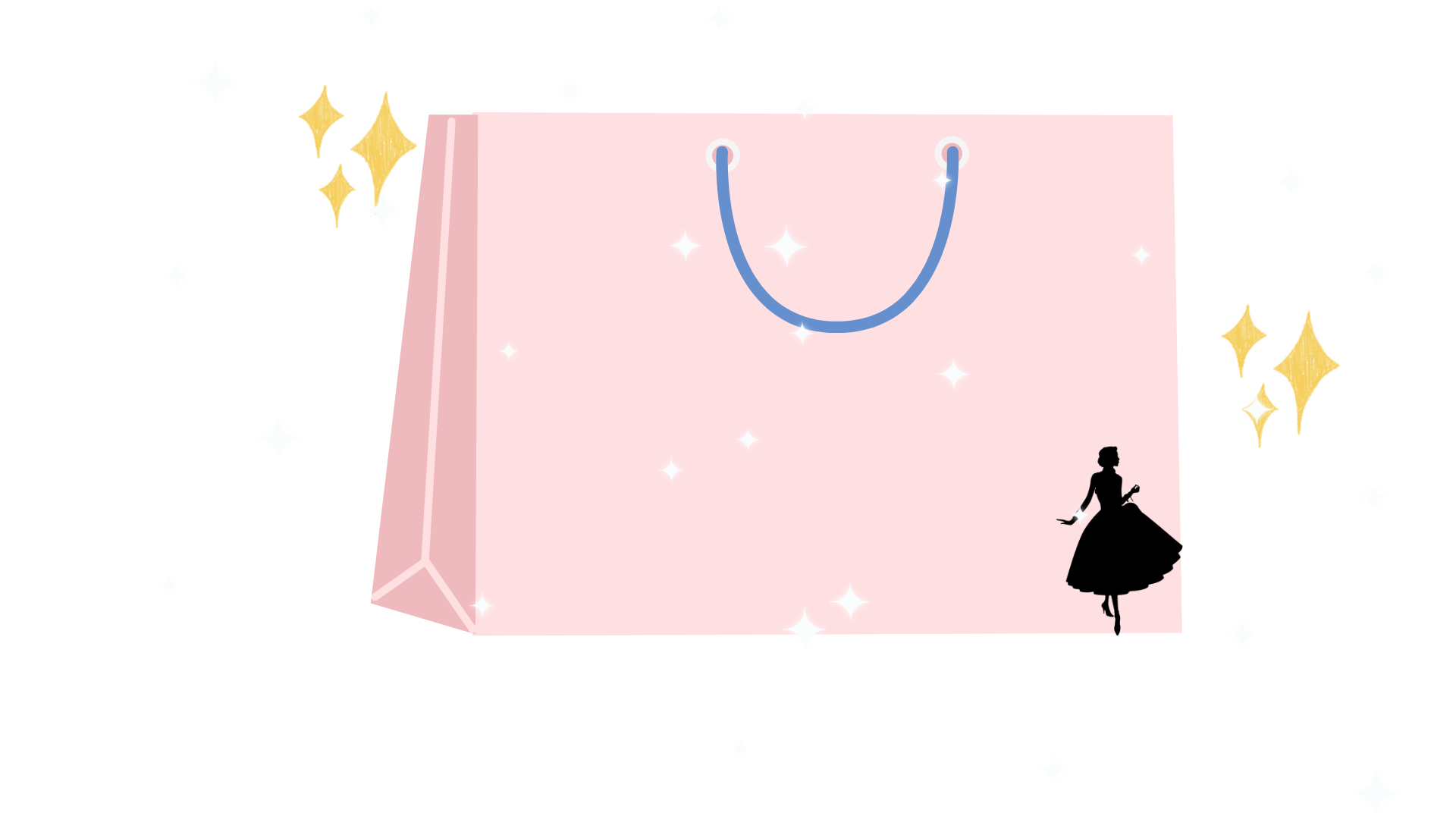 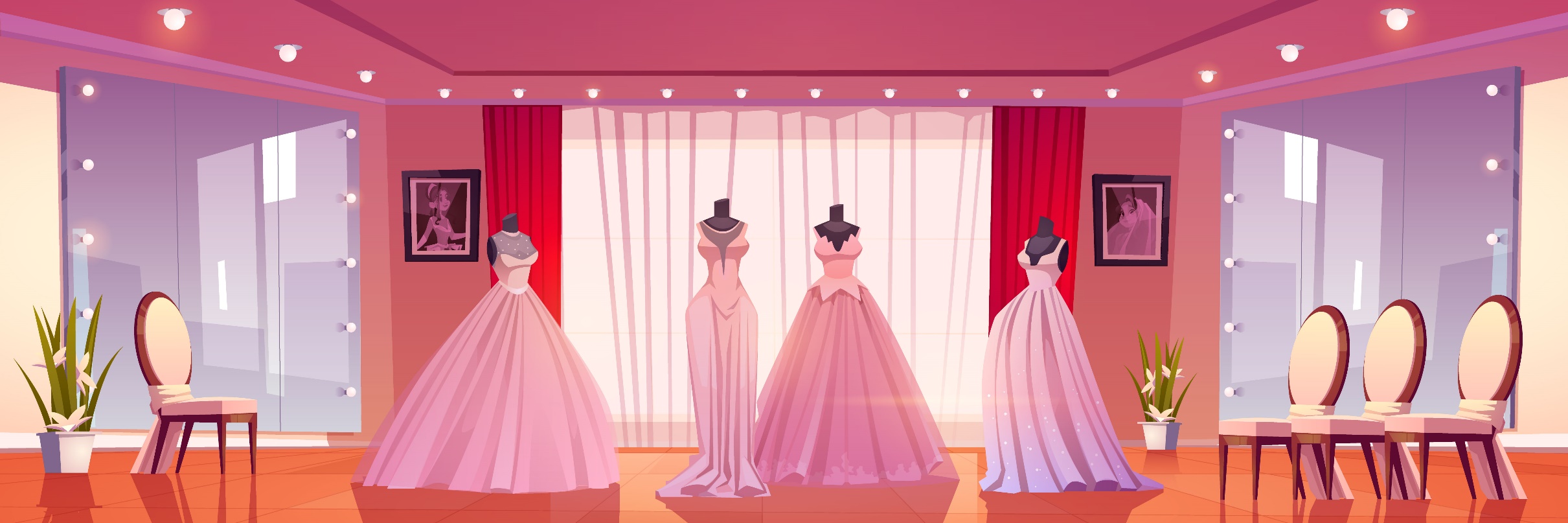 TRƯỜNG TIỂU HỌC LÊ TRỌNG TẤN 
               QUẬN BÌNH TÂN
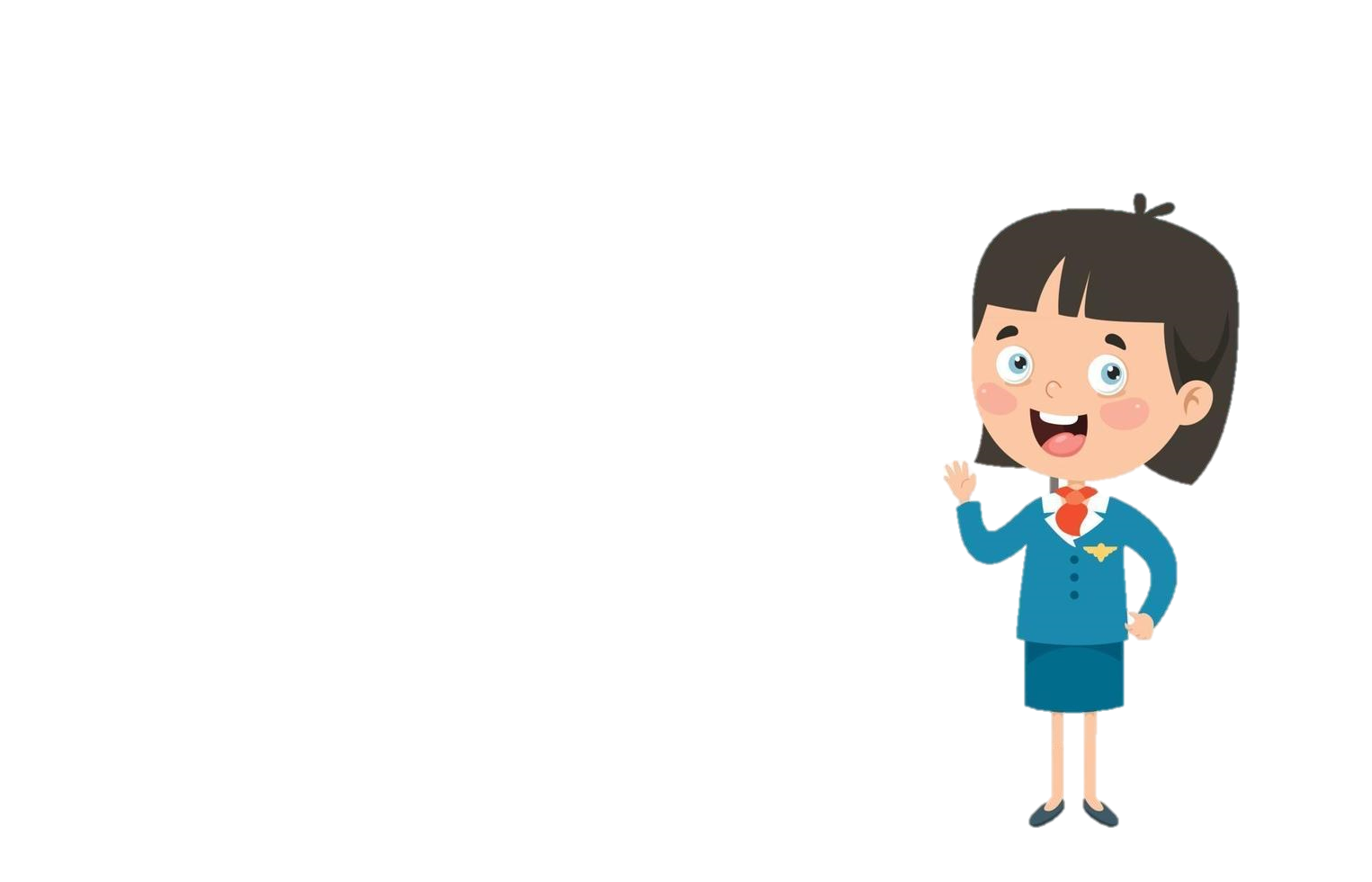 Bài 42:
Bài 42:
TOÁN
TOÁN
TÌM HAI SỐ KHI BIẾT TỔNG VÀ HIỆU CỦA HAI SỐ ĐÓ
TÌM HAI SỐ KHI BIẾT TỔNG VÀ HIỆU CỦA HAI SỐ ĐÓ
(2 Tiết – Tiết 2)
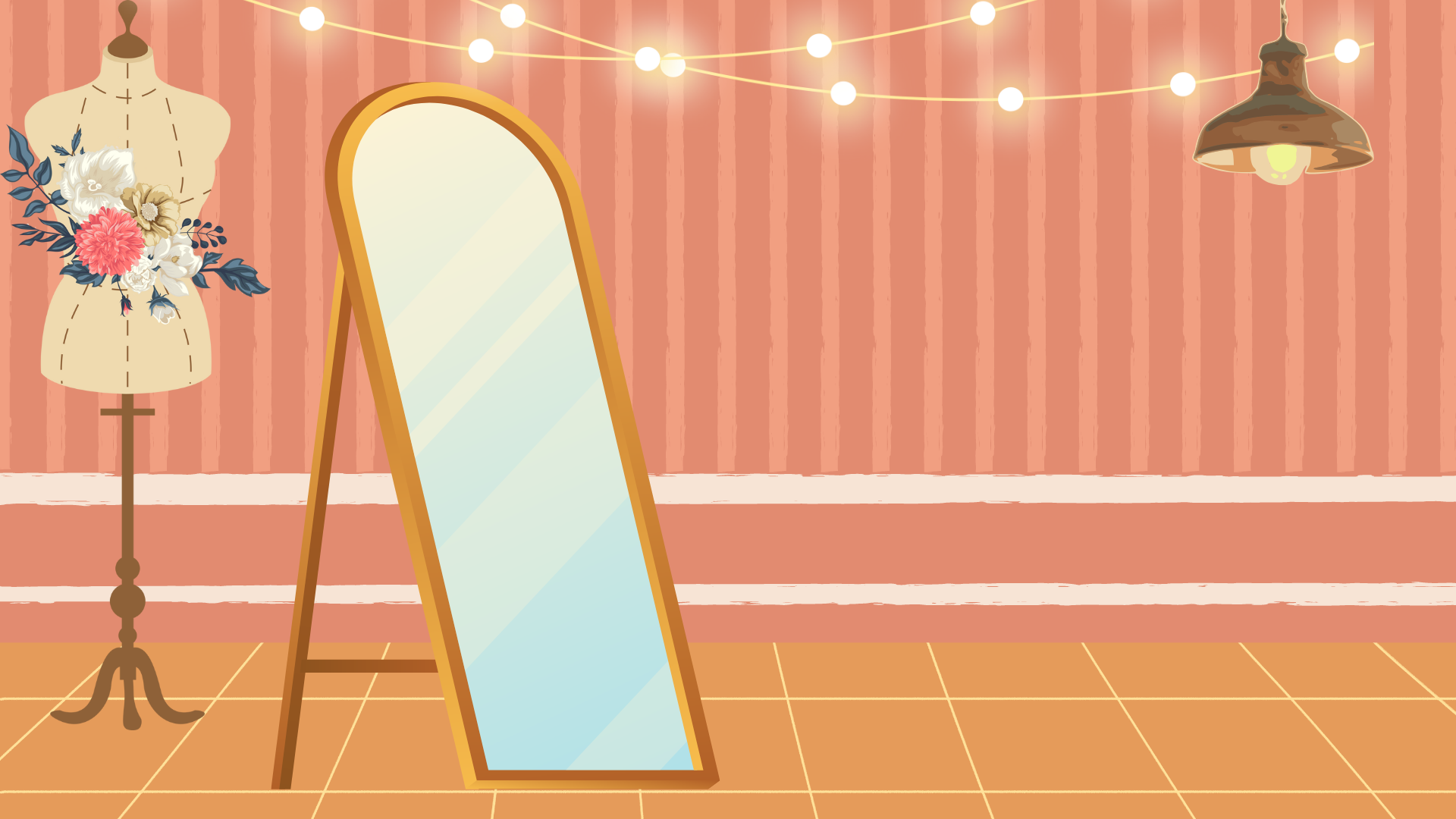 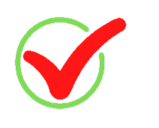 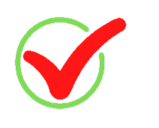 Học sinh nhận biết được bài toán tìm hai số khi biết tổng và hiệu của hai số đó và giải được bài toán.
3.
3.
1.
1.
2.
2.
YÊU CẦU CẦN ĐẠT
YÊU CẦU CẦN ĐẠT
Vận dụng để giải quyết các vấn đề đơn giản liên quan đến bài toán tìm hai số khi biết tổng và hiệu hai số đó.
Học sinh có cơ hội phát triển năng lực tư duy và lập luận toán học, giao tiếp toán học, mô hình hóa toán học, giải quyết vấn đề toán học và các phẩm chất nhân ái, chăm chỉ, trách nhiệm.
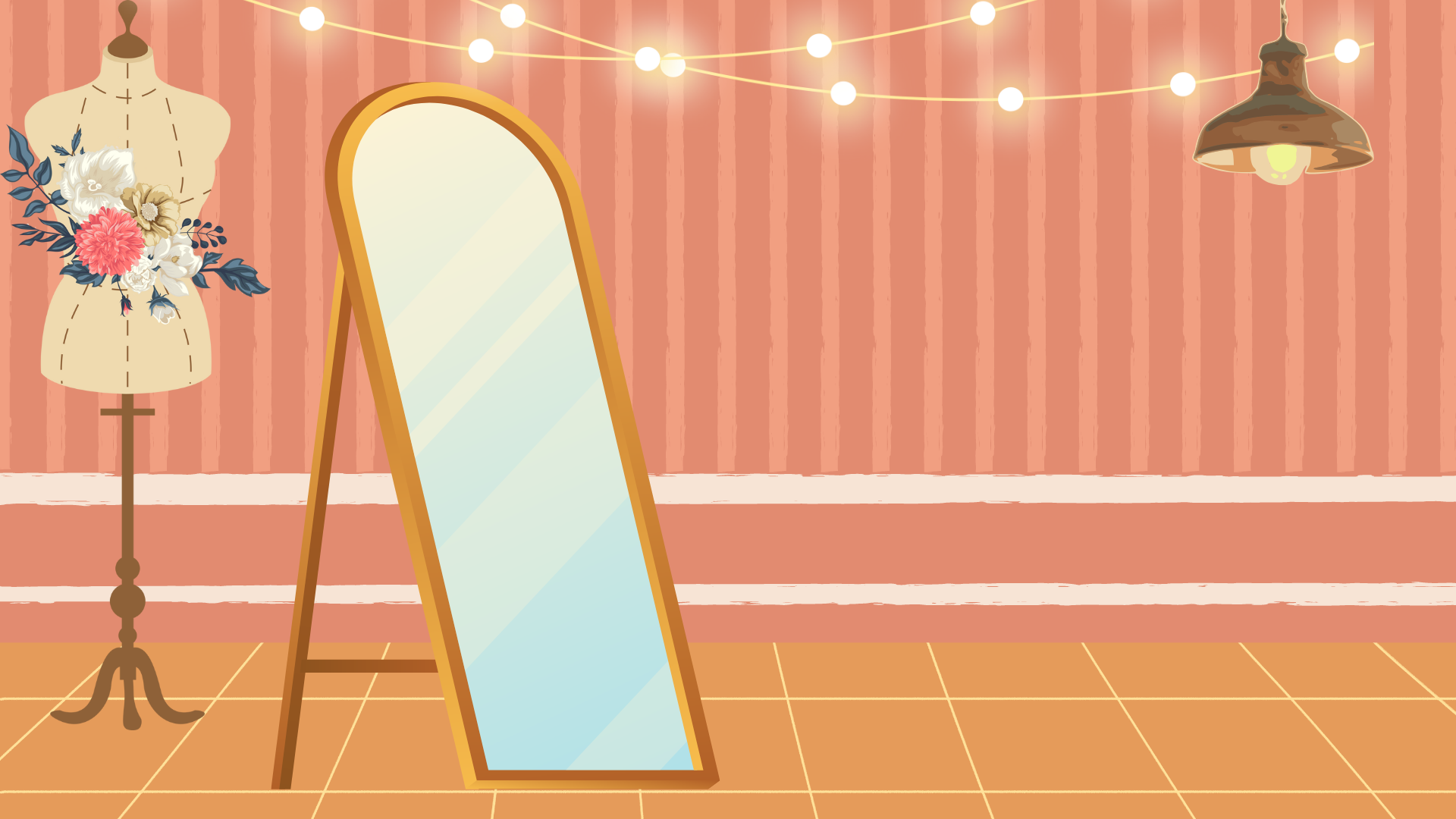 Khởi động
Khởi động
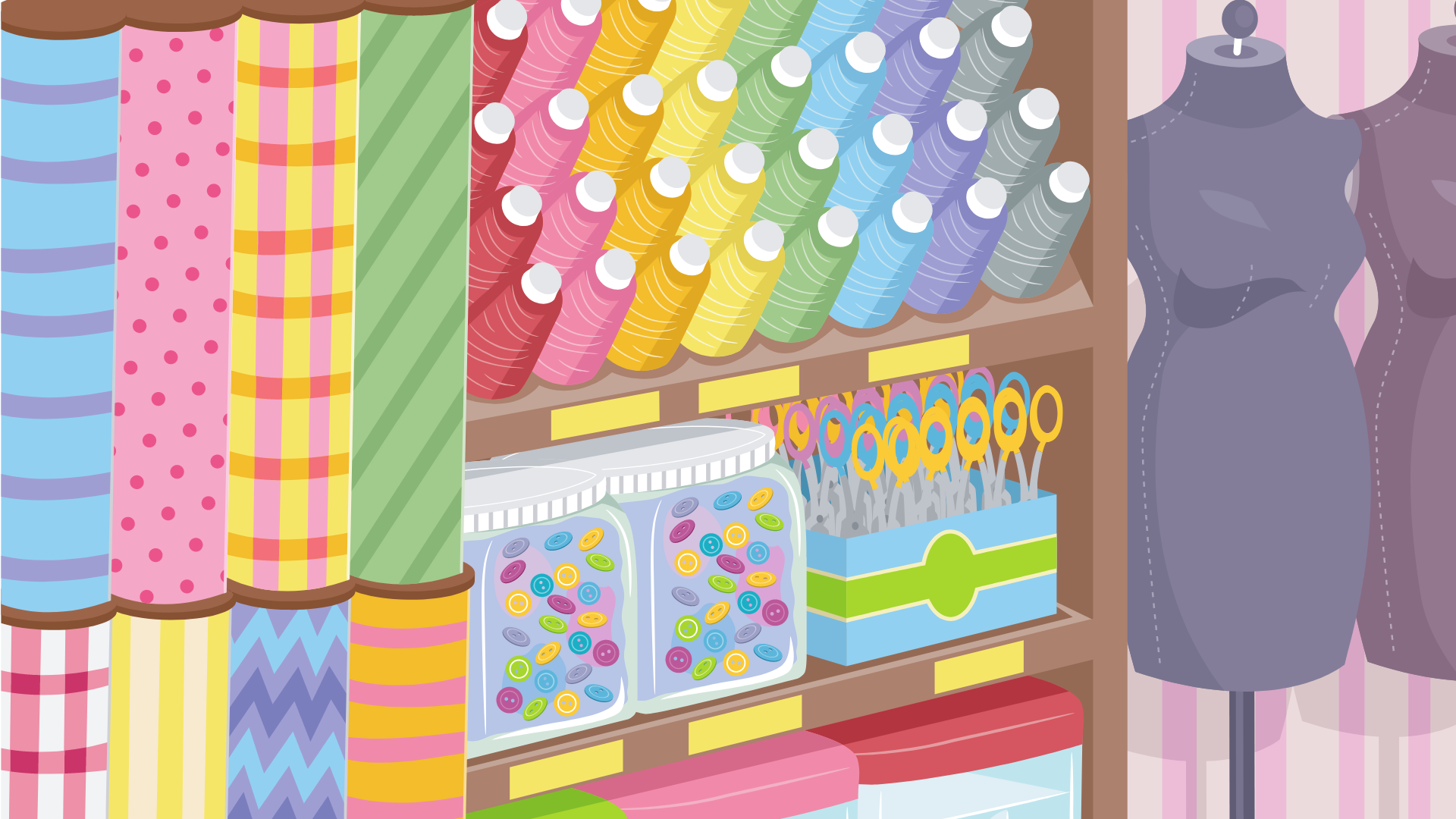 Luật chơi:
Luật chơi:
AI NHANH HƠN?
AI NHANH HƠN?
Giáo viên viết 4 phép tính bất kì lên bảng tìm tổng và hiệu.
Học sinh các tổ cùng nhau tiếp sức hoàn thành phép tính.
Tổ hoàn thành trước tiên là tổ chiến thắng.
TRÒ CHƠI :
TRÒ CHƠI :
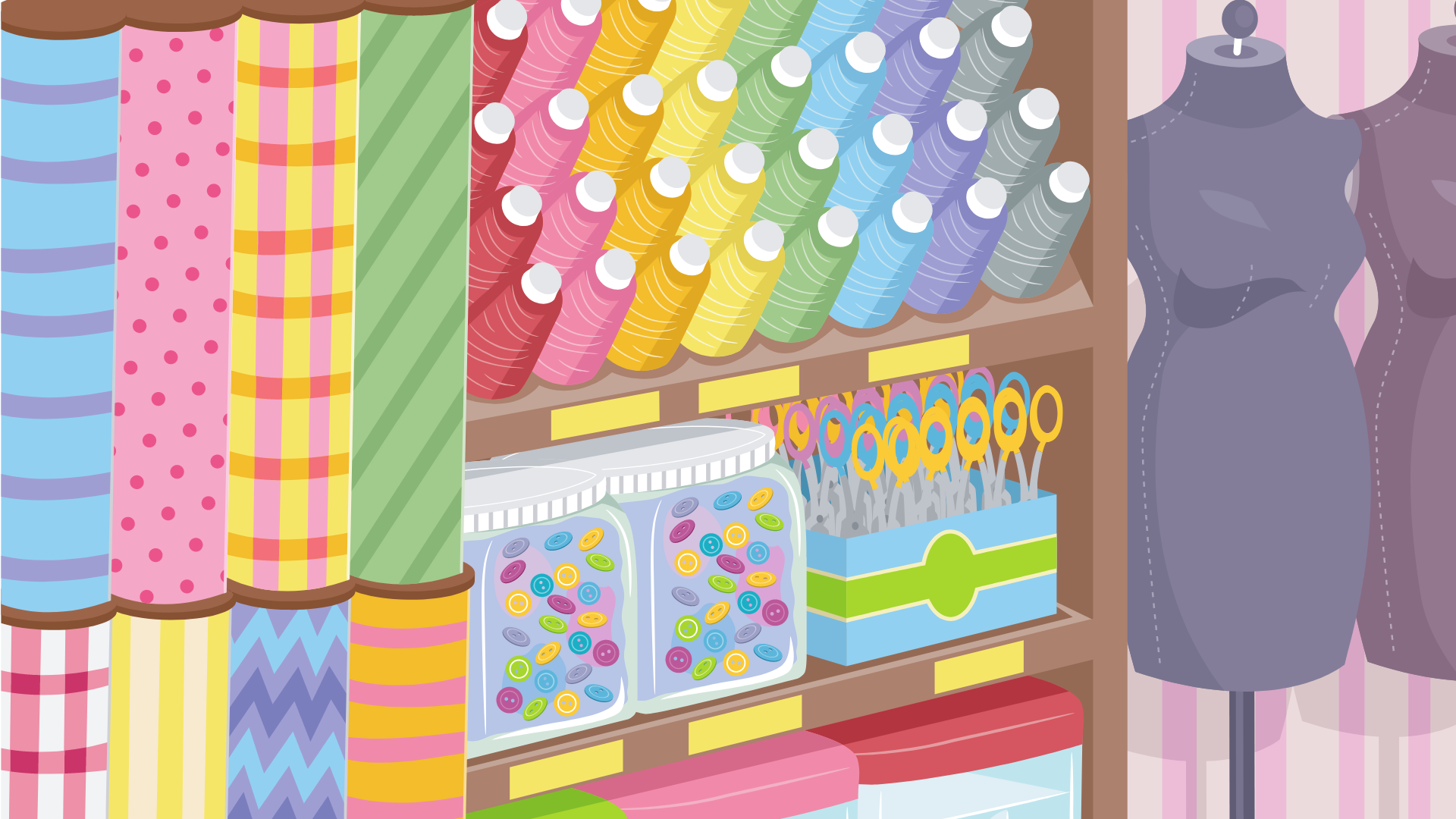 AI NHANH HƠN?
AI NHANH HƠN?
100
5
60
75
0
100
2 600
2 000
Trò chơi bắt đầu
Trò chơi bắt đầu
CÙNG KIỂM TRA KẾT QUẢ
CÙNG KIỂM TRA KẾT QUẢ
TRÒ CHƠI :
TRÒ CHƠI :
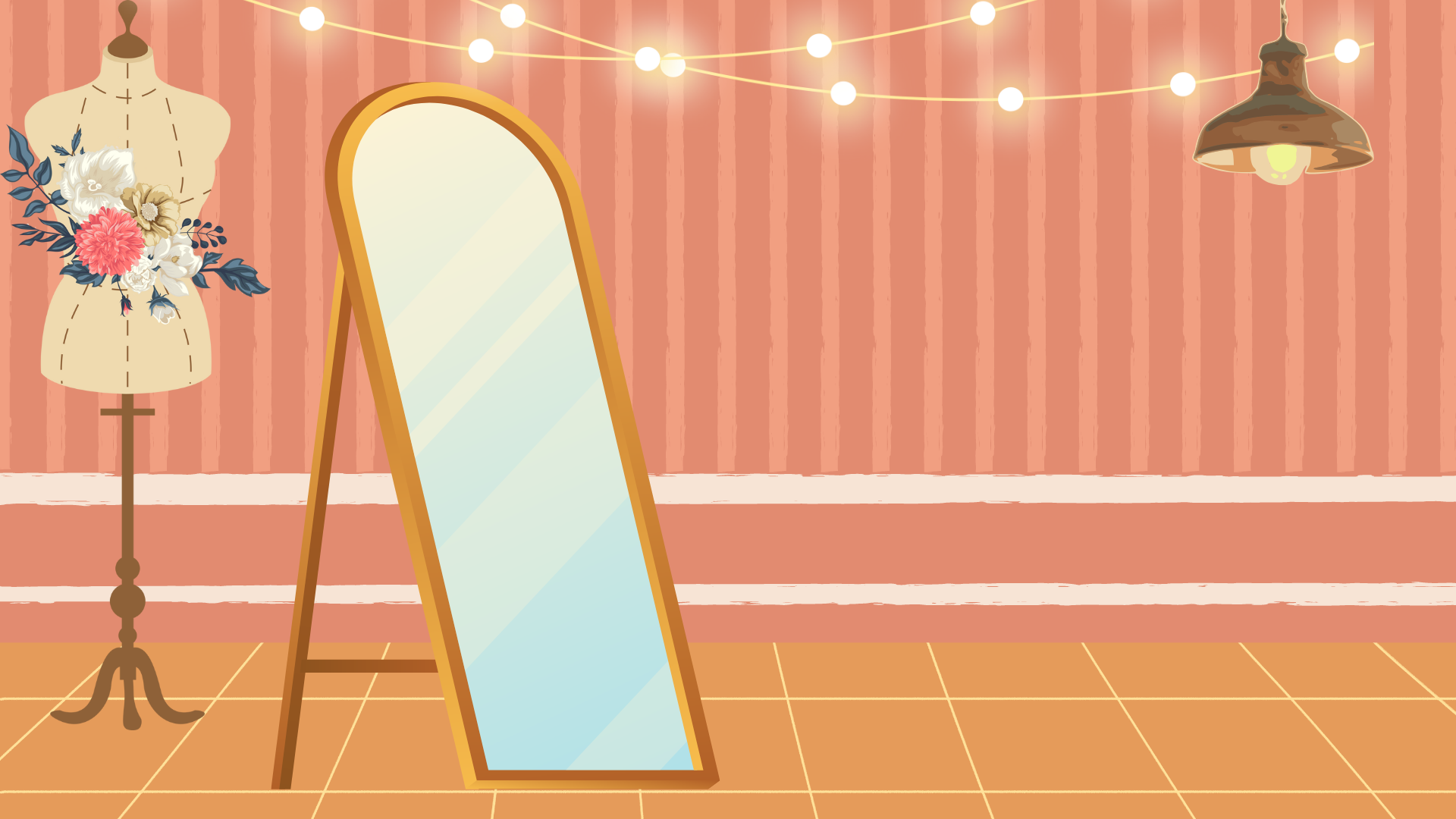 Luyện tập
Luyện tập
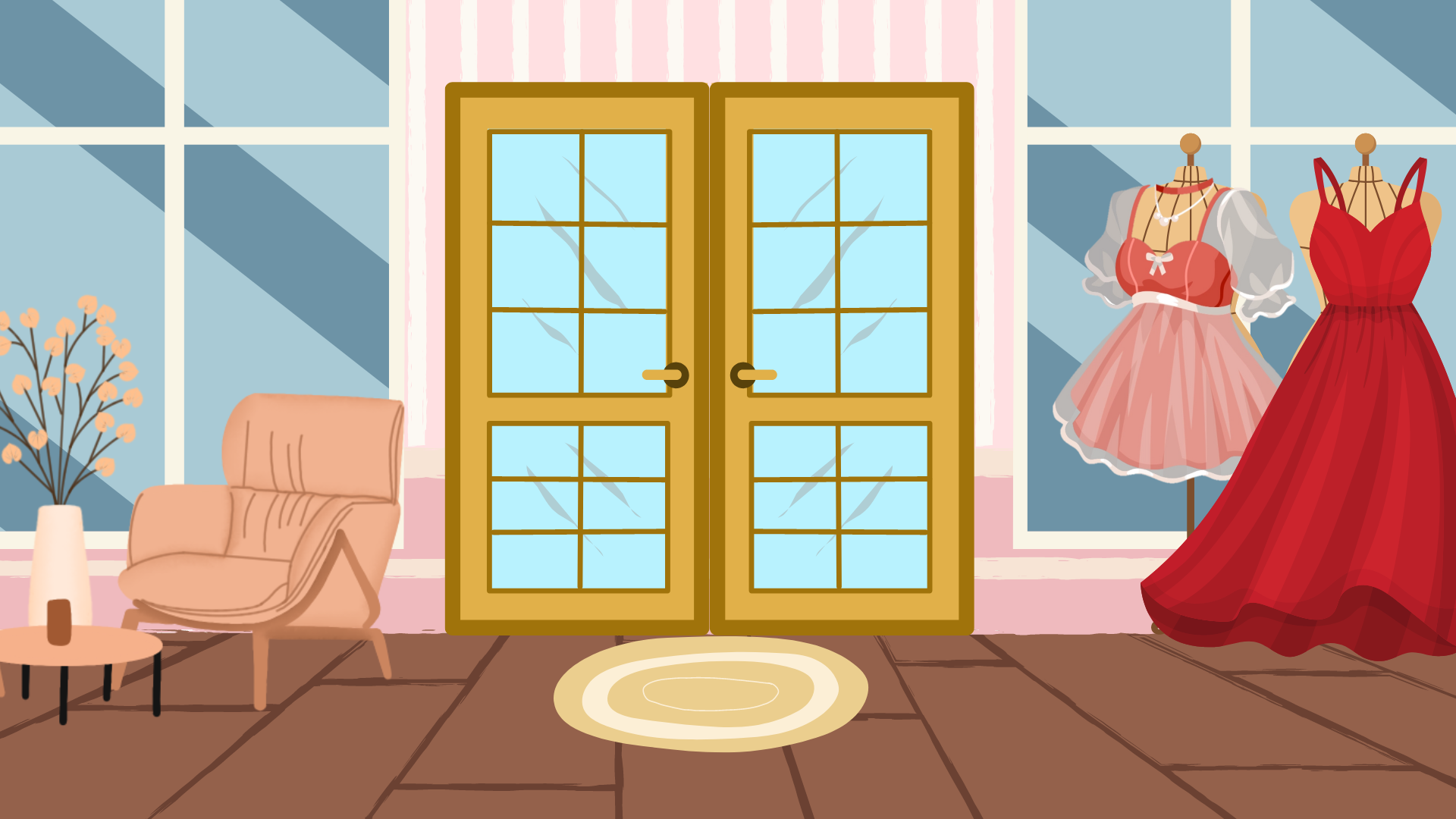 Tổ 1 và Tổ 2 thu hoạch được tất cả 65 kg rau. Số rau thu hoạch của Tổ 1 nhiều hơn Tổ 2 là 7 kg. Hỏi mỗi tổ thu hoạch được bao nhiêu ki-lô-gam rau?
1
Thực hiện cá nhân
TA CÓ:
Tổ 1
→ Số lớn (Tổ 1 nhiều hơn Tổ 2)
Tổ 2
→ Số bé
65 kg rau
→ Tổng (Khối lượng rau Tổ 1 và Tổ 2 thu hoạch)
7 kg rau
→ Hiệu (Khối lượng rau Tổ 1 nhiều hơn Tổ 2).
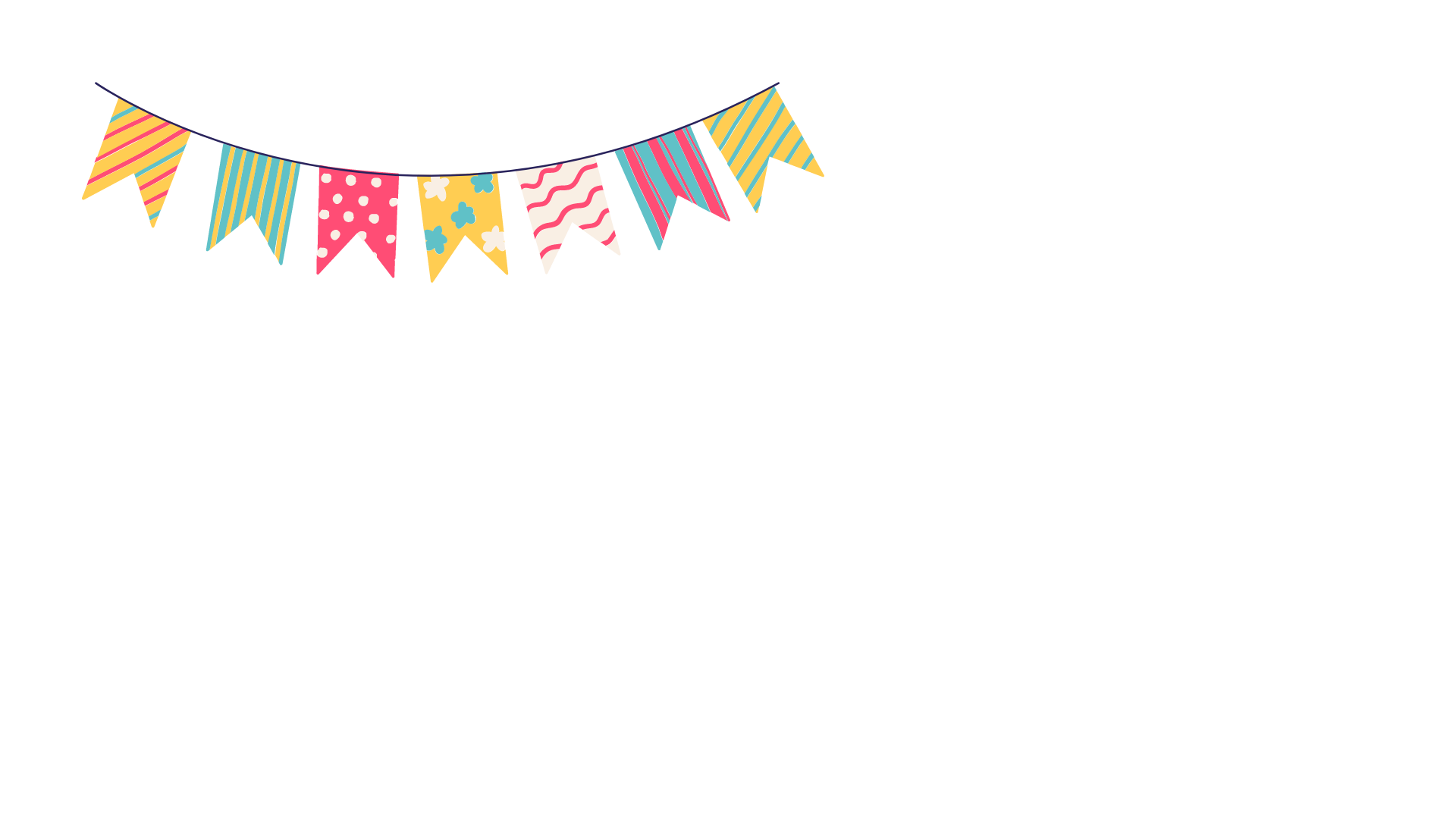 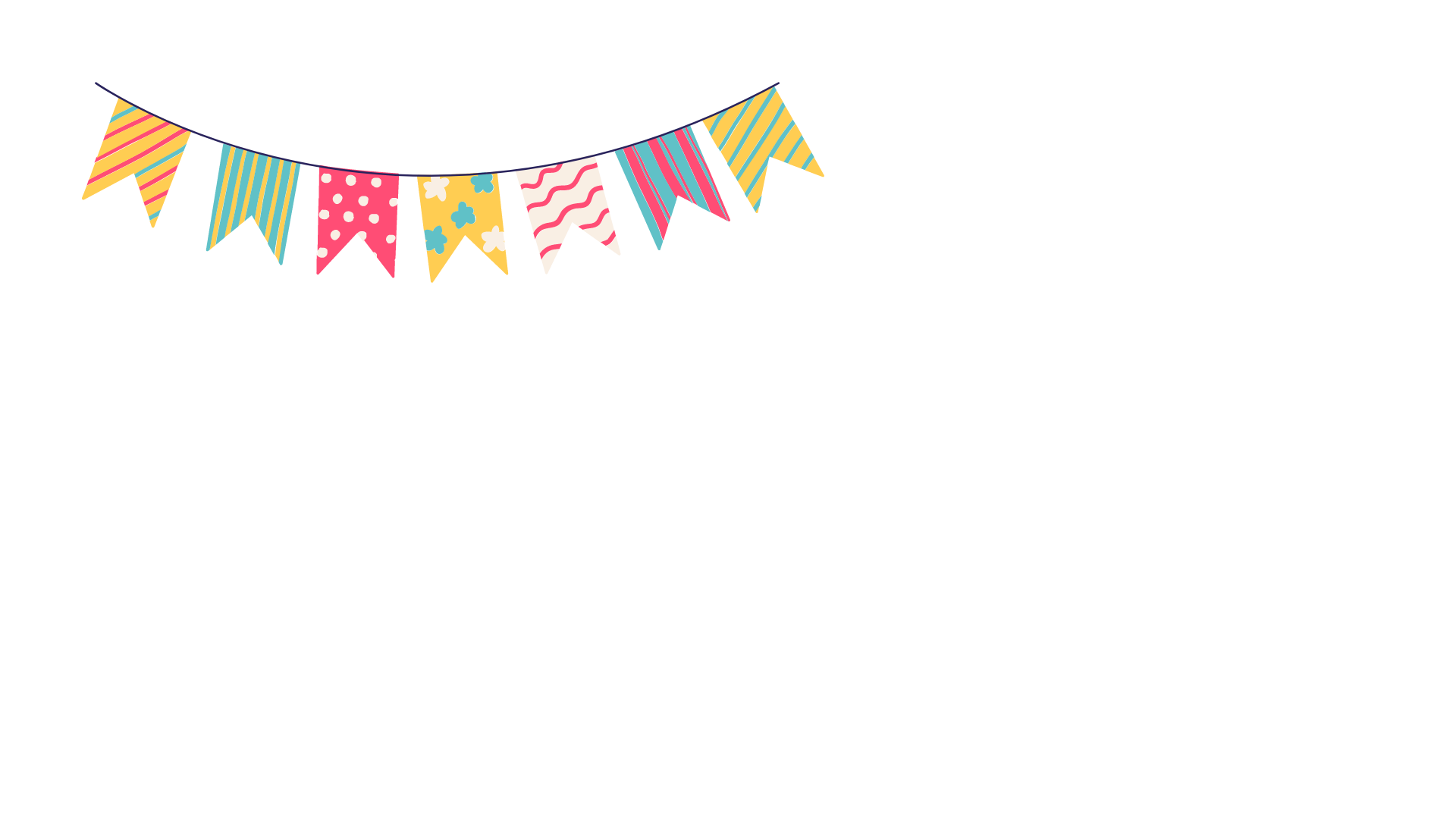 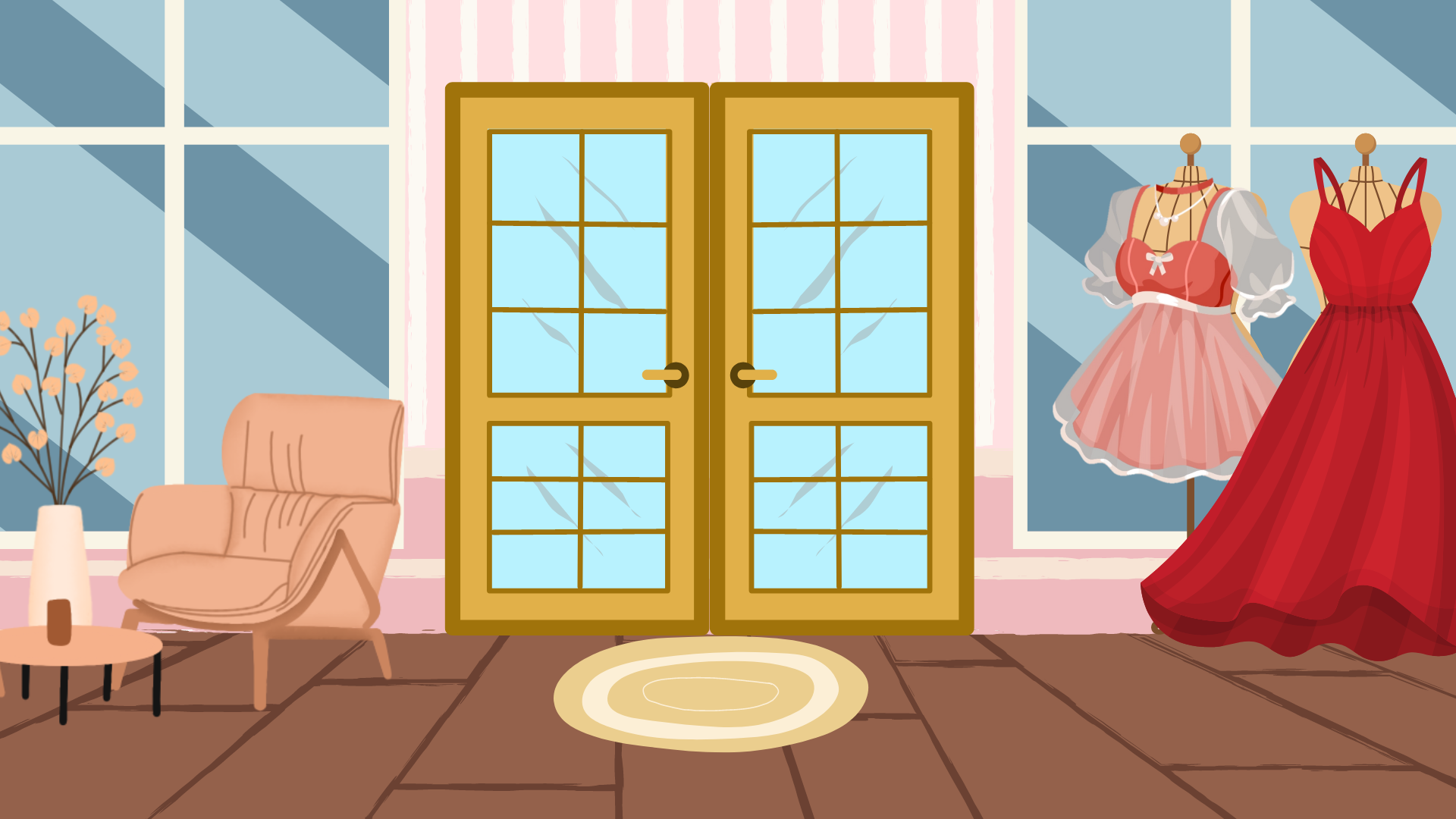 1
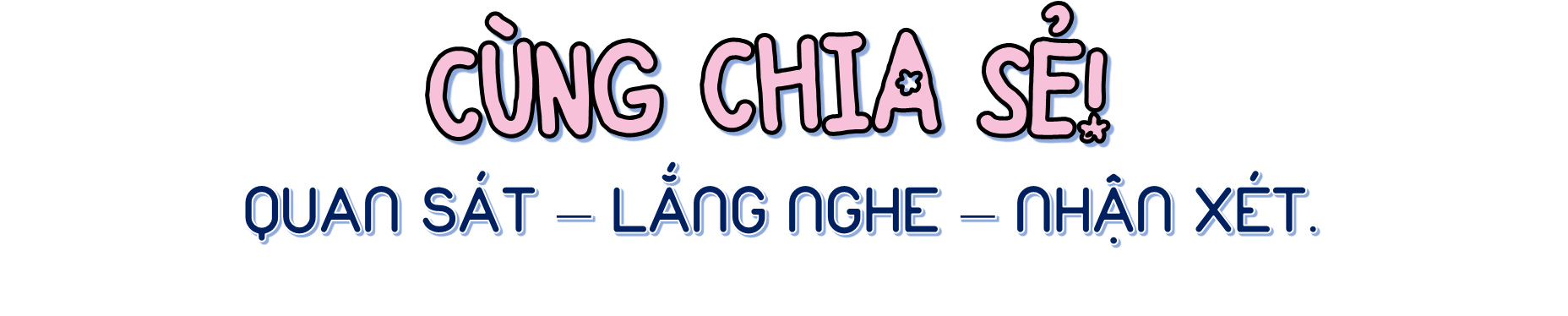 Tổ 1 và Tổ 2 thu hoạch được tất cả 65 kg rau. Số rau thu hoạch của Tổ 1 nhiều hơn Tổ 2 là 7 kg. Hỏi mỗi tổ thu hoạch được bao nhiêu ki-lô-gam rau?
Ta có thể tóm tắt bài toán bằng sơ đồ đoạn thẳng:
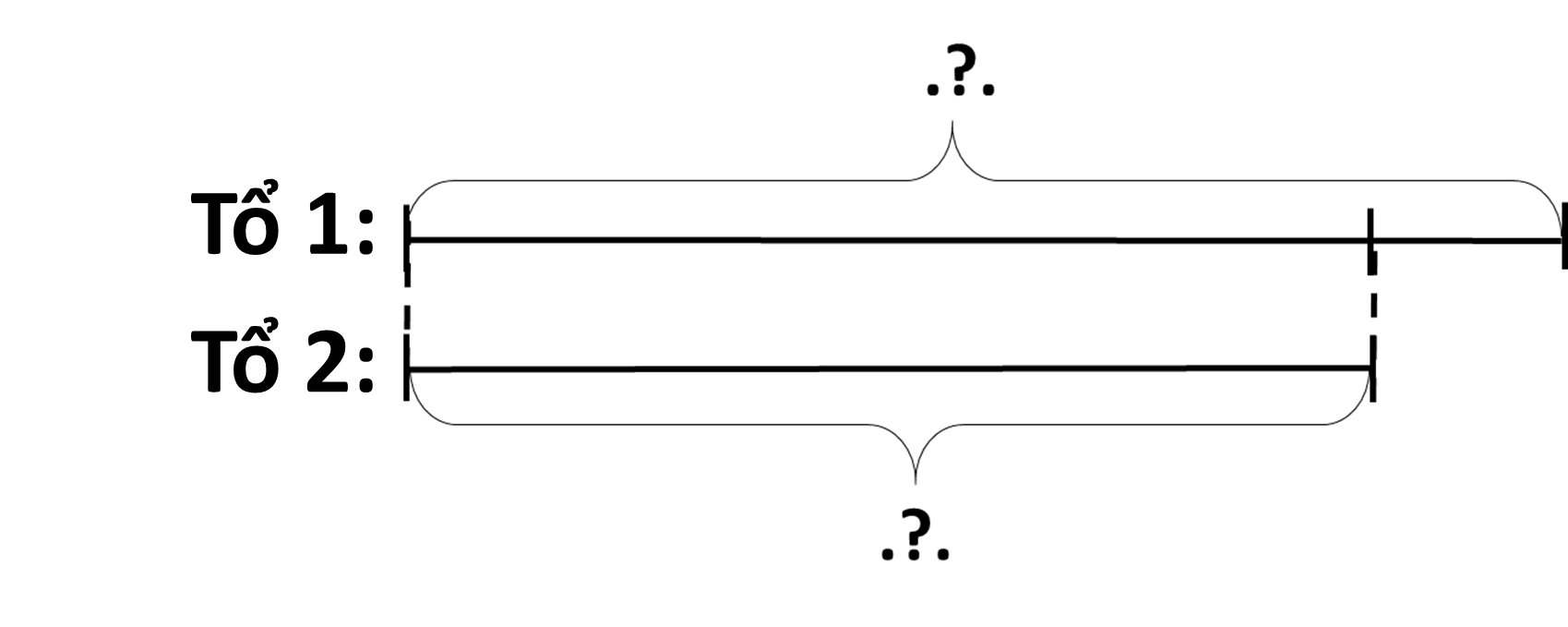 65 kg
7kg
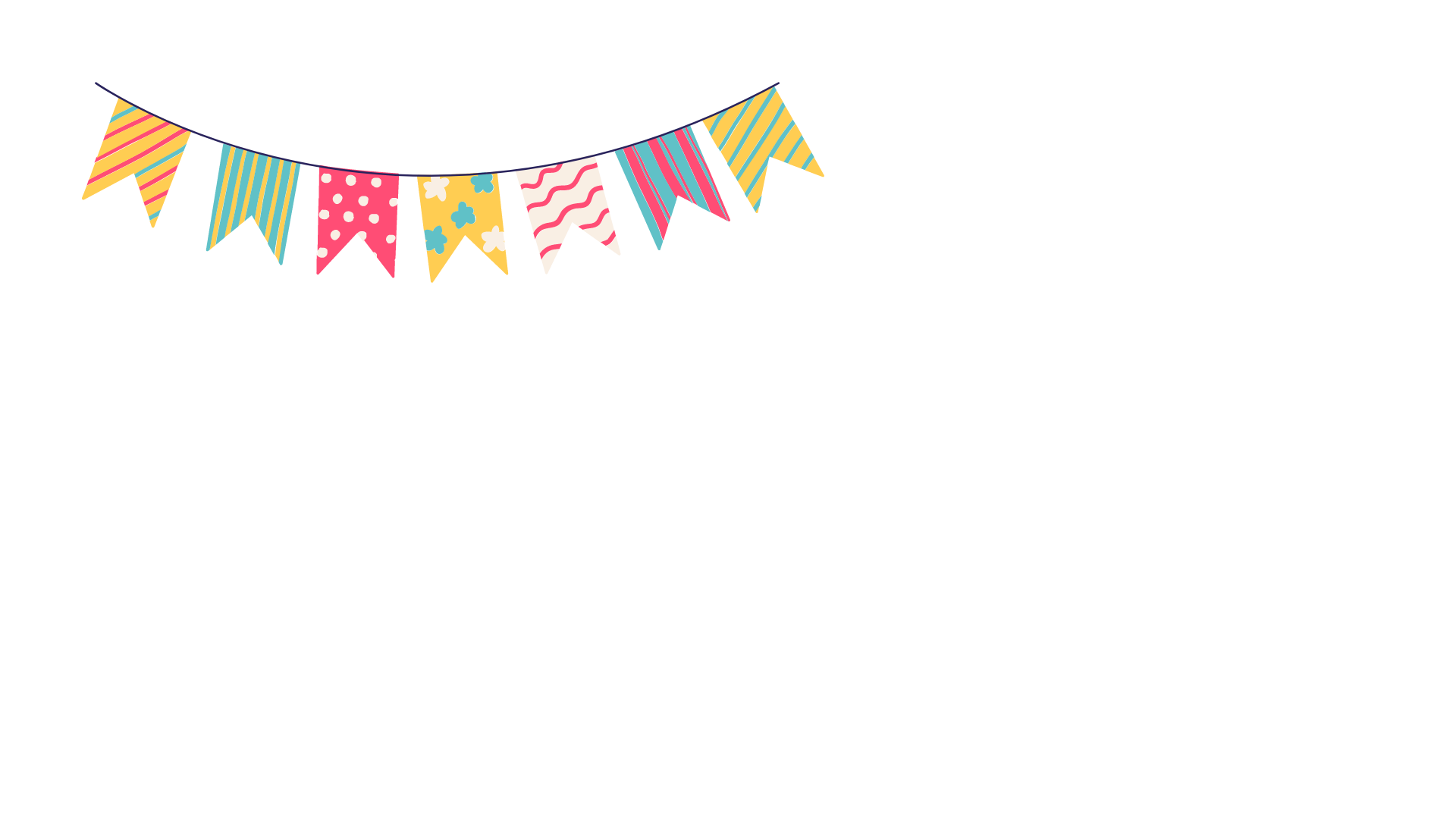 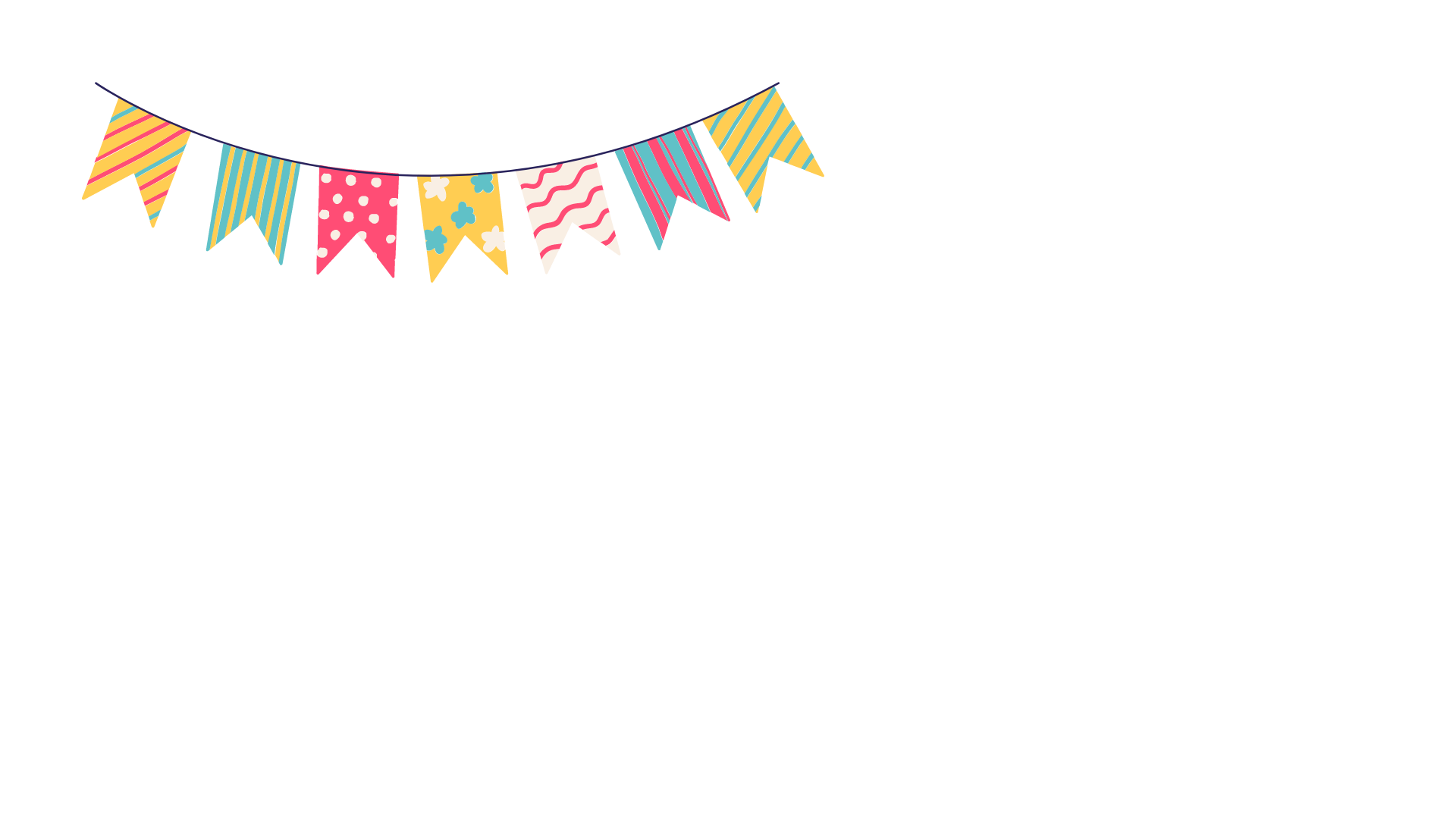 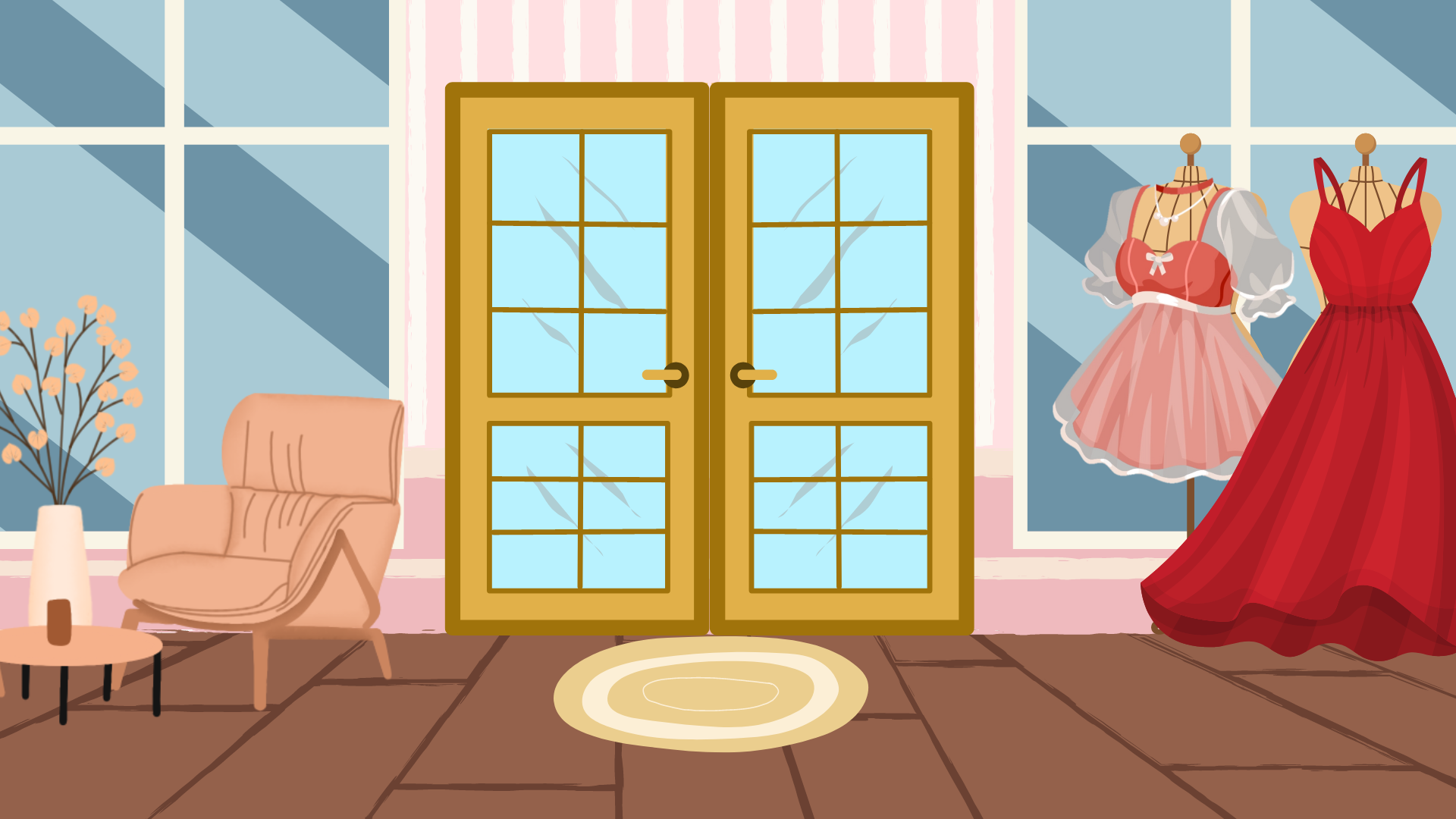 1
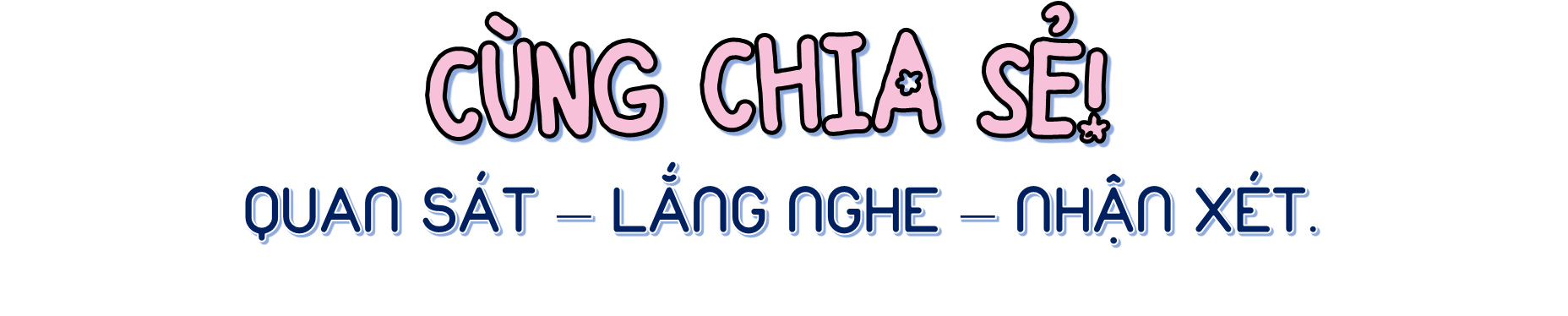 Tổ 1 và Tổ 2 thu hoạch được tất cả 65 kg rau. Số rau thu hoạch của Tổ 1 nhiều hơn Tổ 2 là 7 kg. Hỏi mỗi tổ thu hoạch được bao nhiêu ki-lô-gam rau?
Bài giải
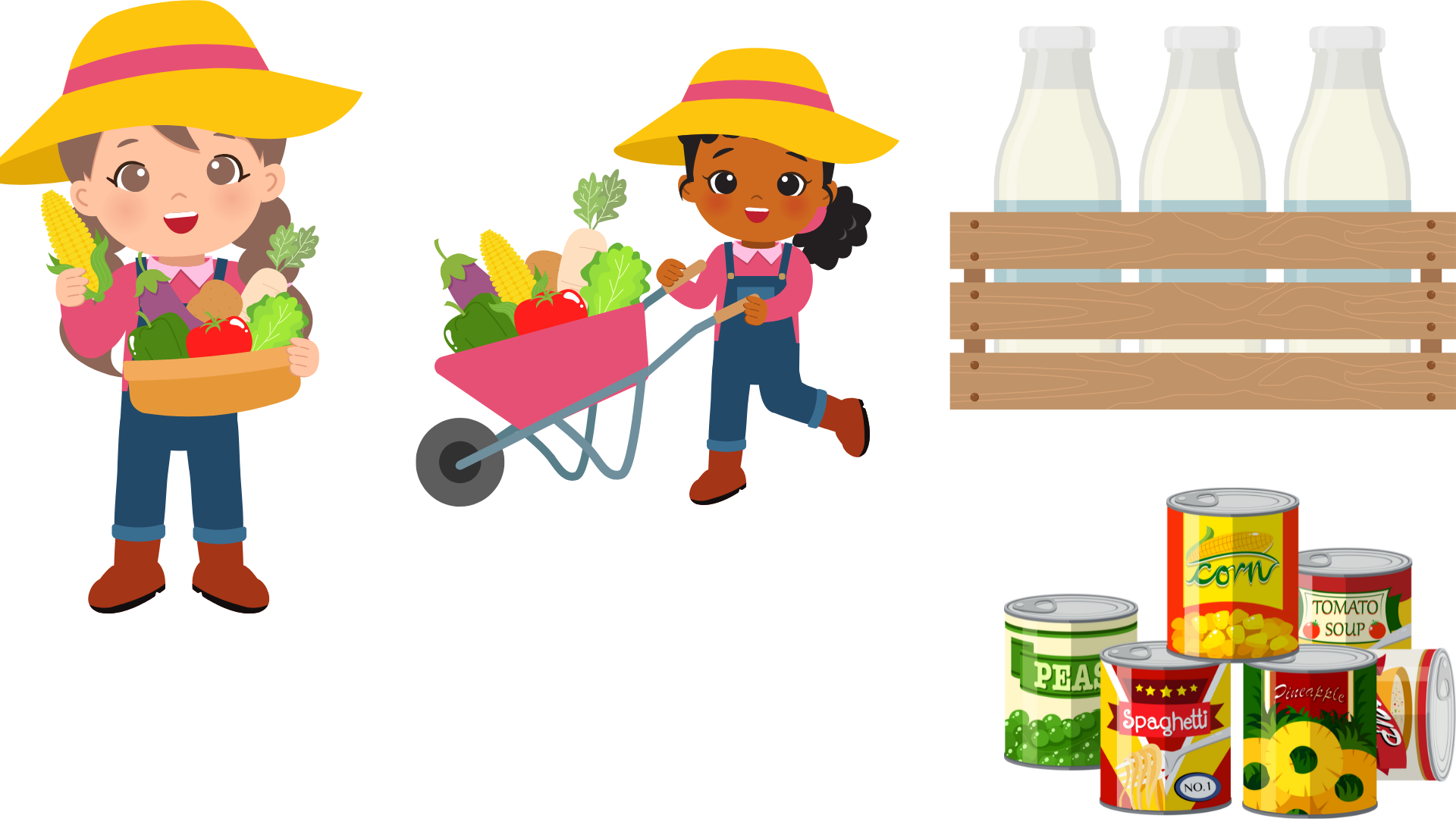 (65 – 7) : 2 = 29
Tổ 2 thu được 24 kg rau.
29 + 7 = 36
Tổ 1 thu được 36 kg rau.
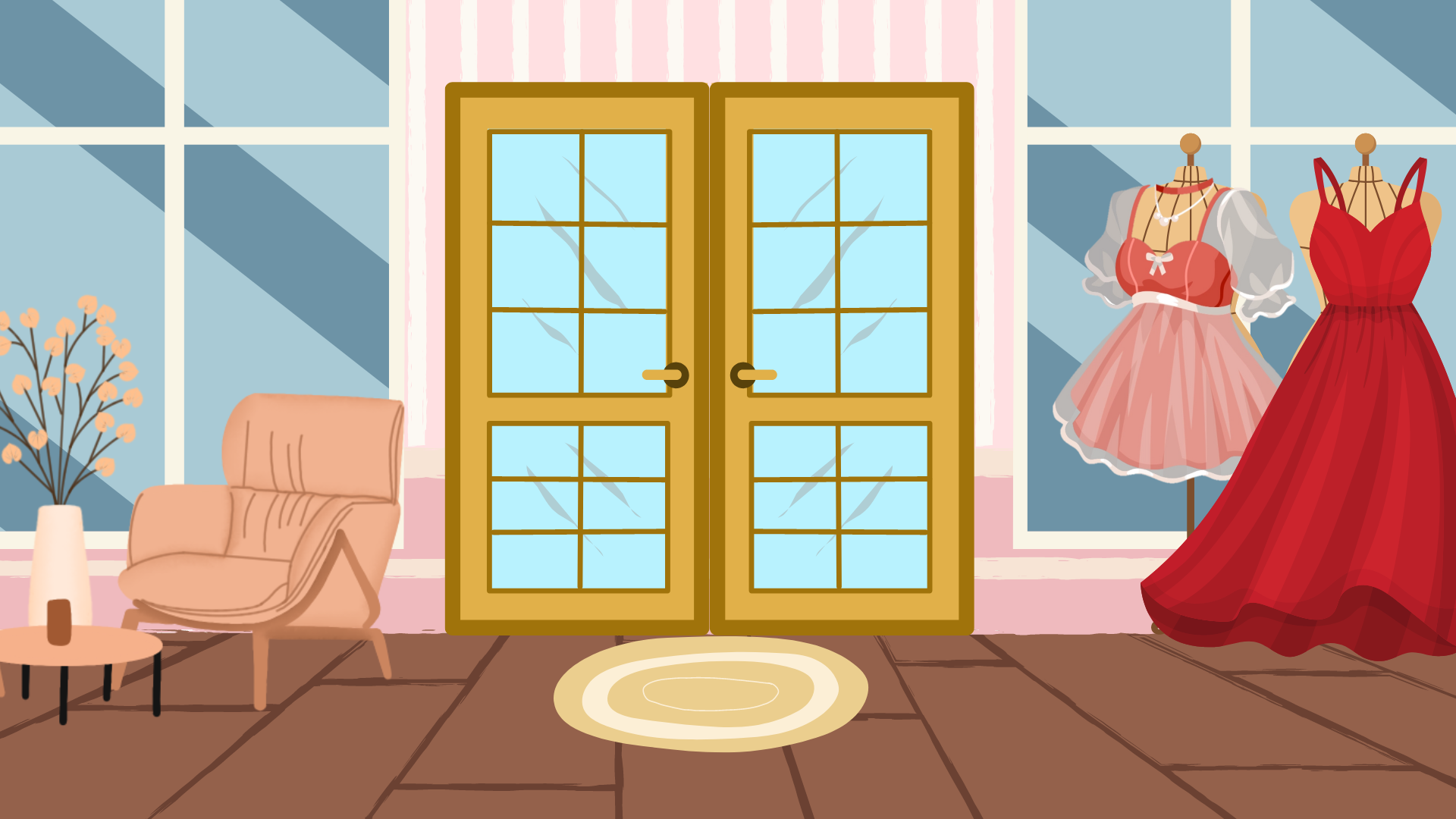 2
Khối lớp 4 và khối lớp 5 thu gom được tất cả 2 000 vỏ hộp để tái chế. Khối lớp 4 thu gom được ít hơn khối lớp 5 là 200 vỏ hộp. Hỏi mỗi khối lớp thu gom được bao nhiêu vỏ hộp?
TA CÓ:
Thực hiện cá nhân
Khối lớp 4
→ Số bé (Khối lớp 4 thu gom ít hơn khối lớp 5)
Khối lớp 5
→ Số lớn
→ Tổng (Vỏ hộp khối lớp 4 và khối lớp 5 thu gom được)
2 000 vỏ hộp
→ Hiệu (Vỏ hộp khối lớp 4 thu gom ít hơn khối lớp 5).
200 vỏ hộp
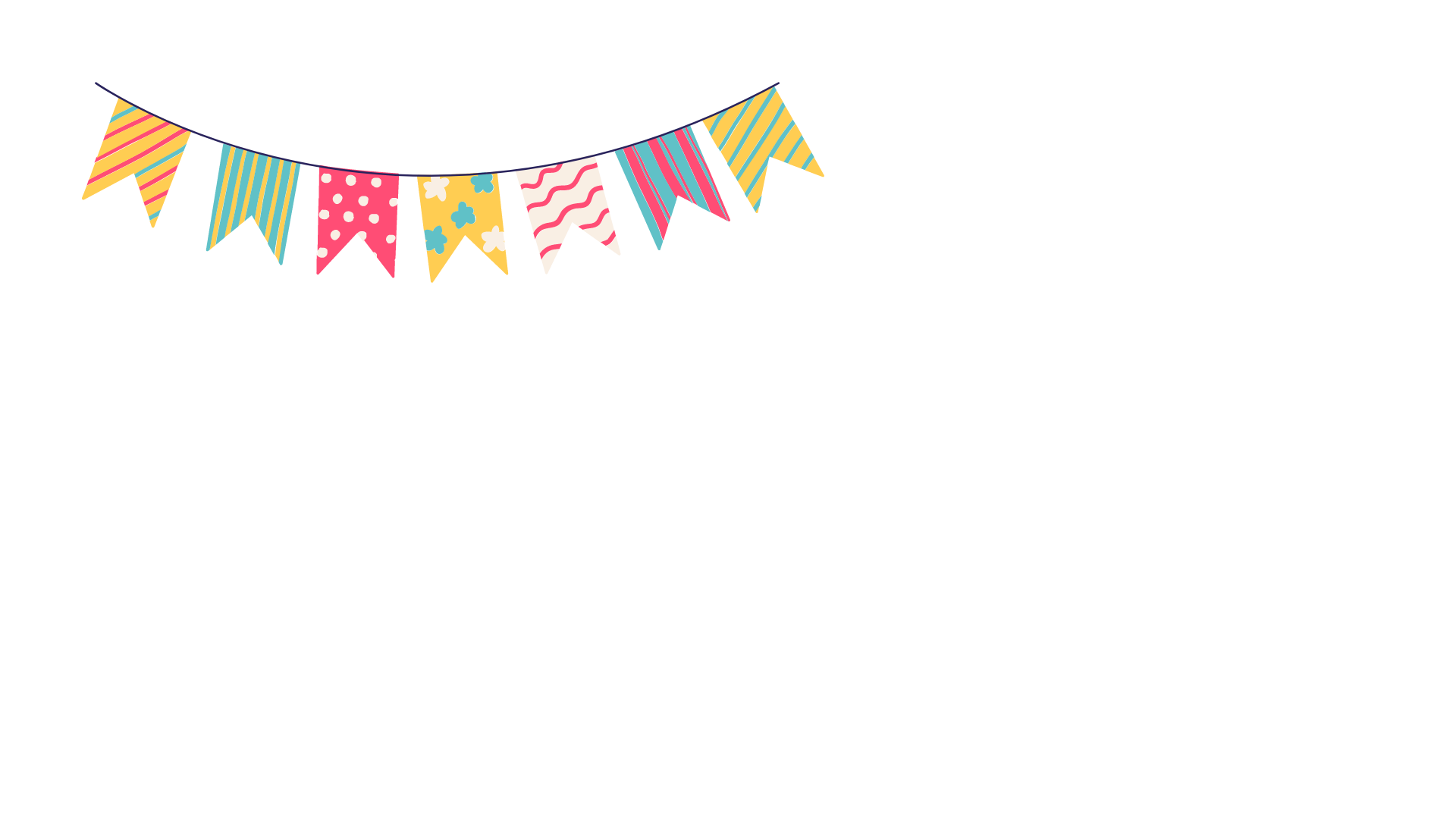 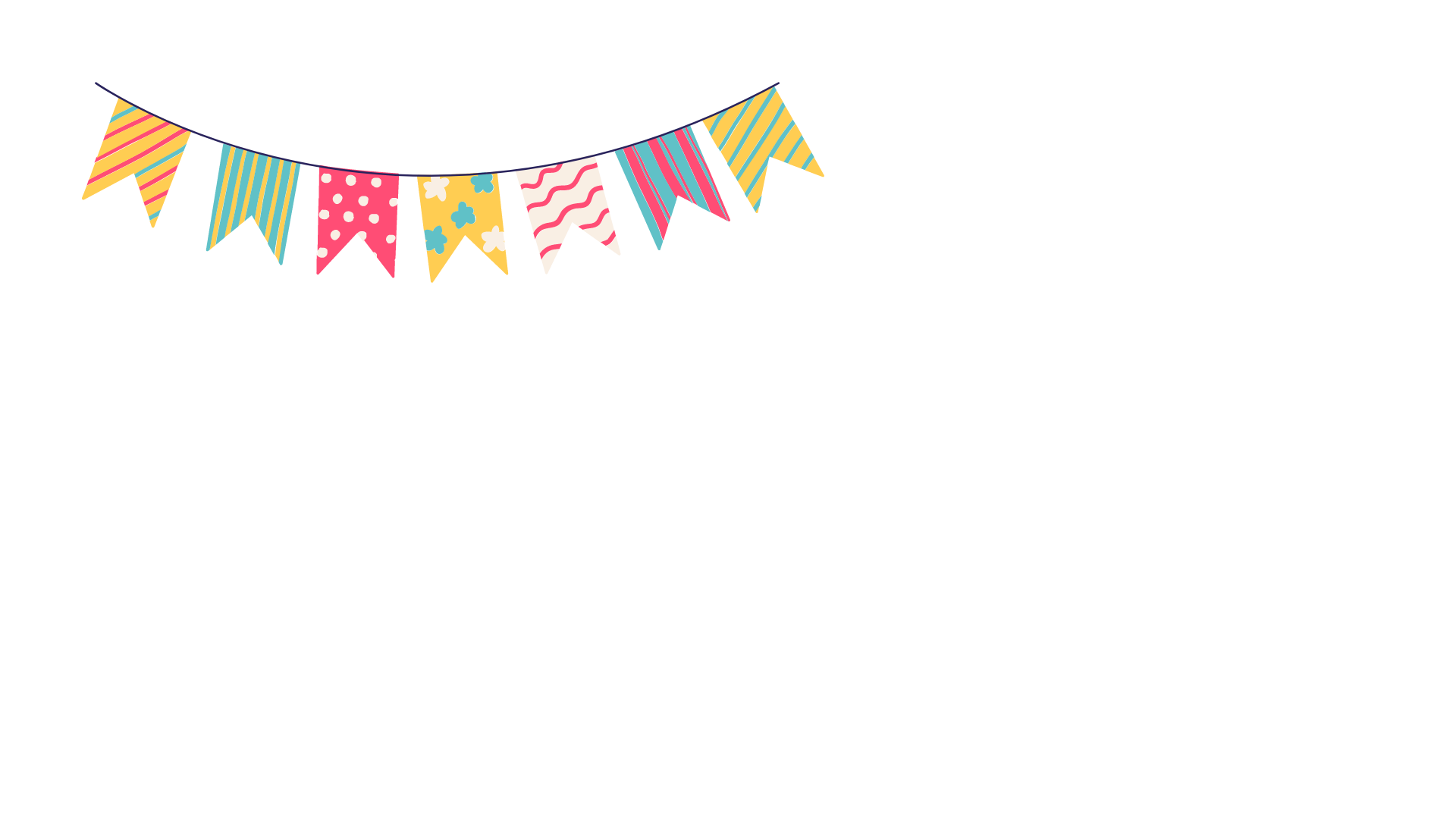 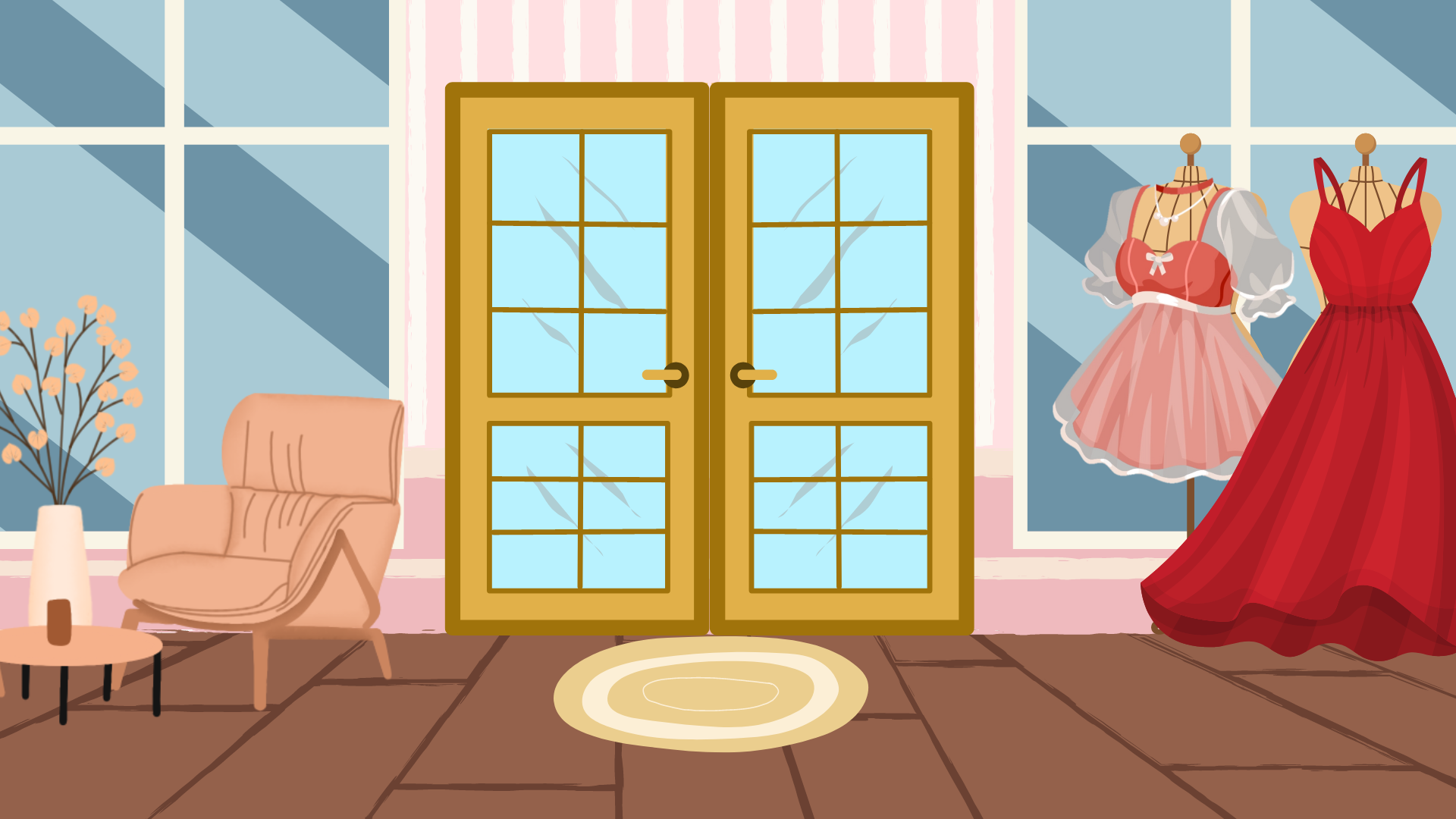 2
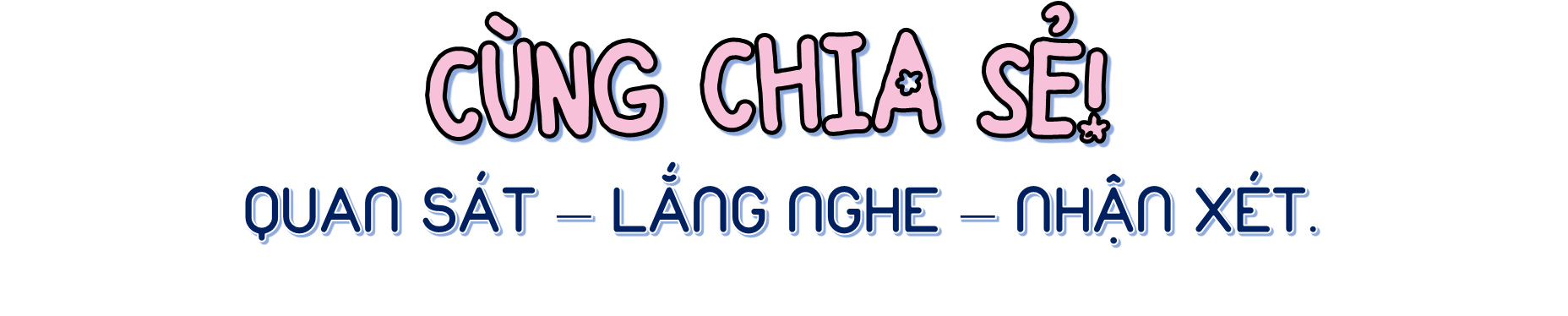 Khối lớp 4 và khối lớp 5 thu gom được tất cả 2 000 vỏ hộp để tái chế. Khối lớp 4 thu gom được ít hơn khối lớp 5 là 200 vỏ hộp. Hỏi mỗi khối lớp thu gom được bao nhiêu vỏ hộp?
Ta có thể tóm tắt bài toán bằng sơ đồ đoạn thẳng:
200 vỏ
Khối 5:
Khối  4:
.?.
2000 vỏ
.?.
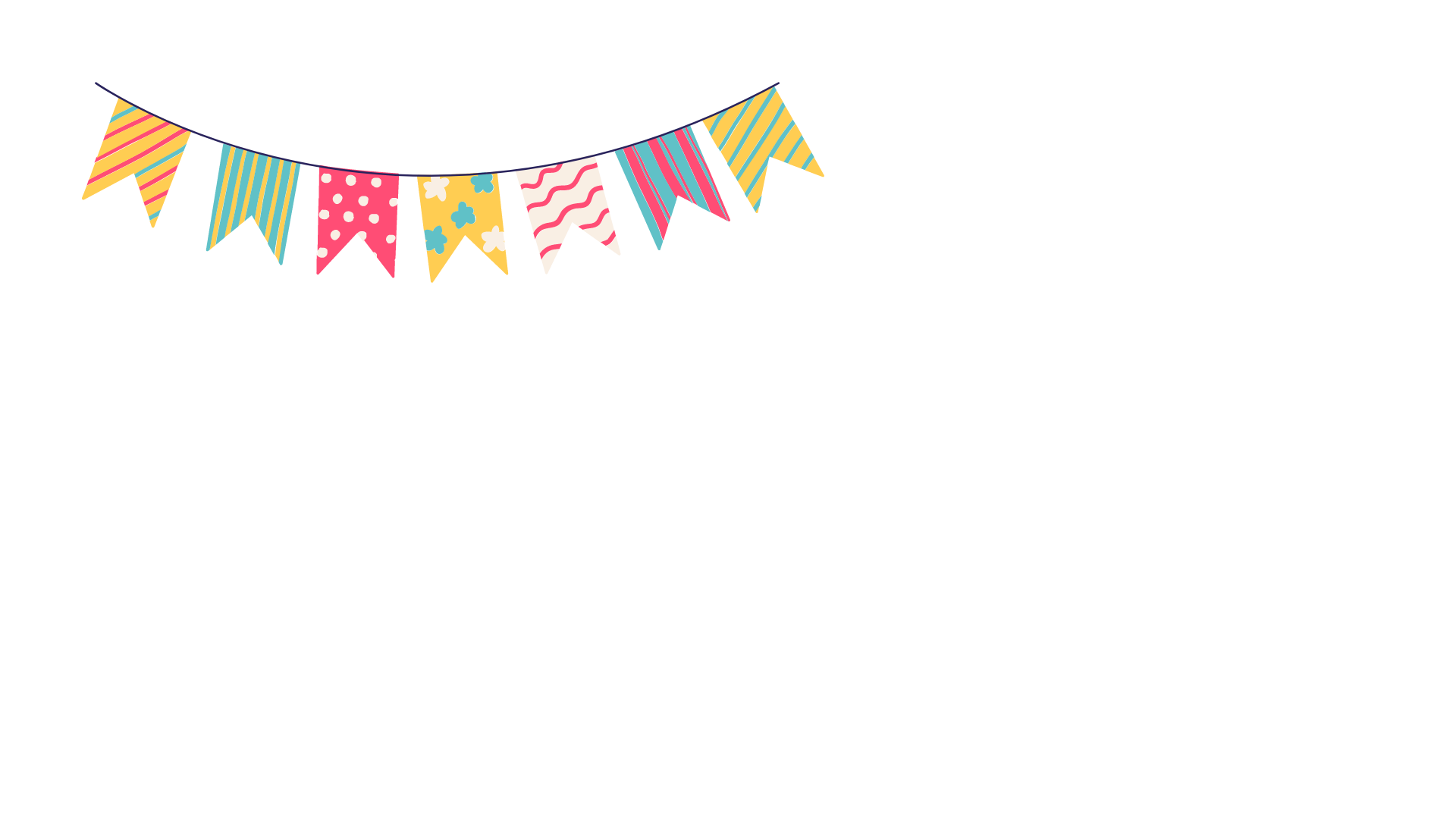 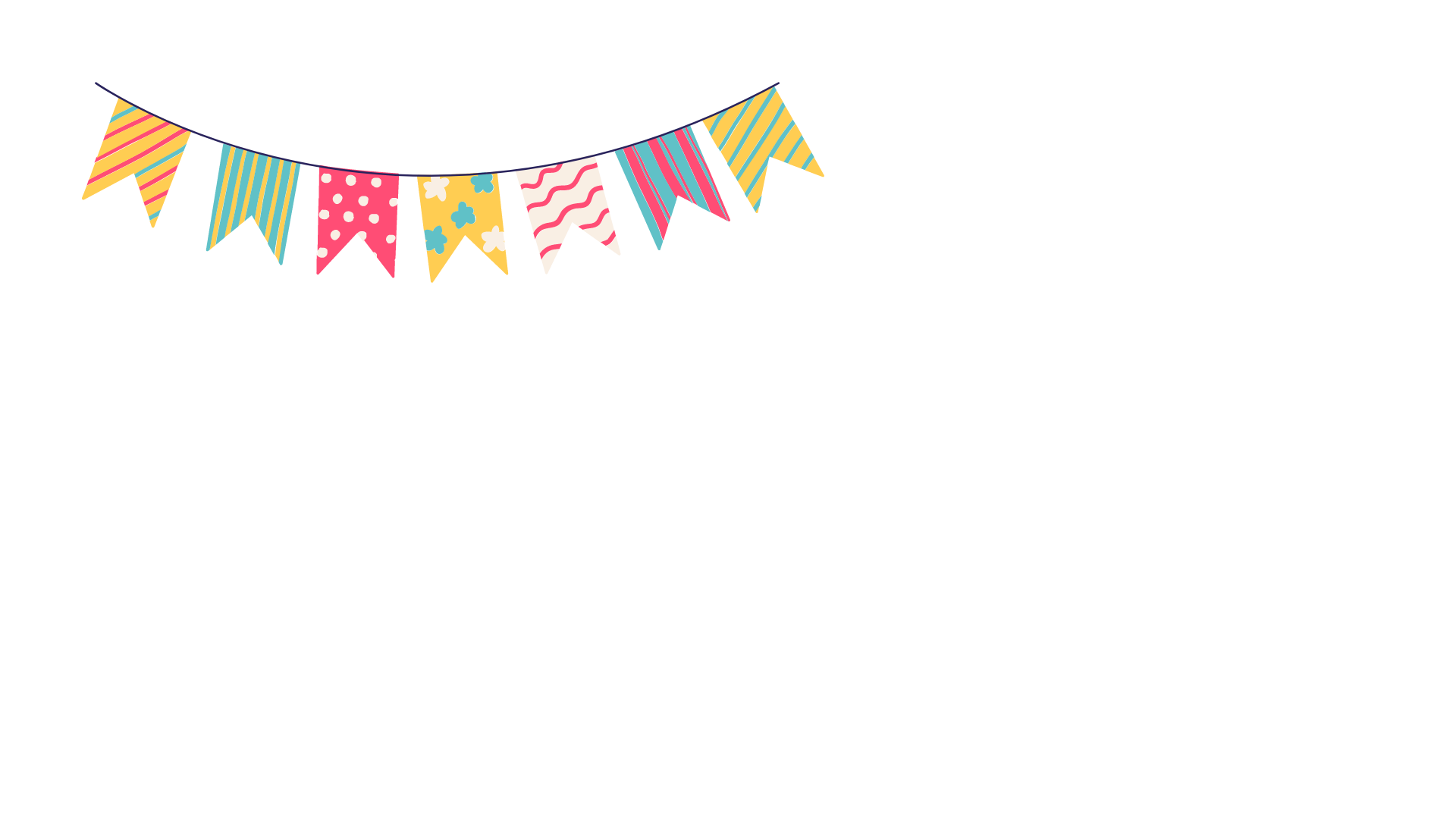 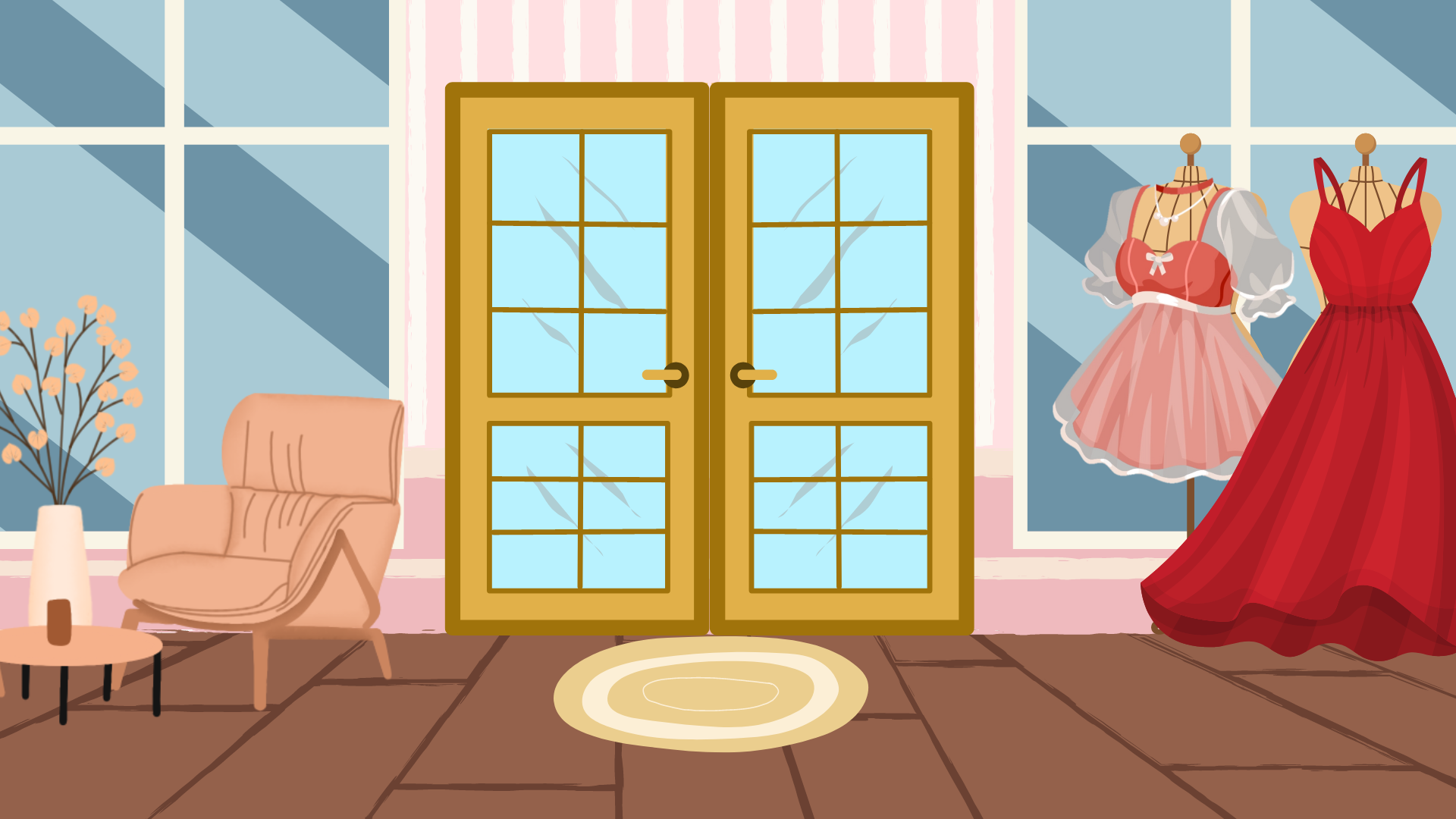 2
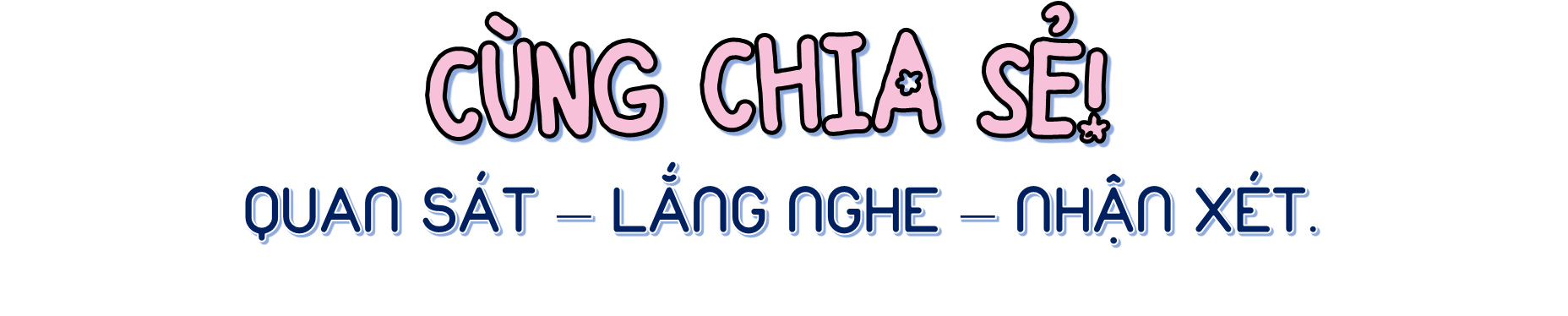 Khối lớp 4 và khối lớp 5 thu gom được tất cả 2 000 vỏ hộp để tái chế. Khối lớp 4 thu gom được ít hơn khối lớp 5 là 200 vỏ hộp. Hỏi mỗi khối lớp thu gom được bao nhiêu vỏ hộp?
Bài giải
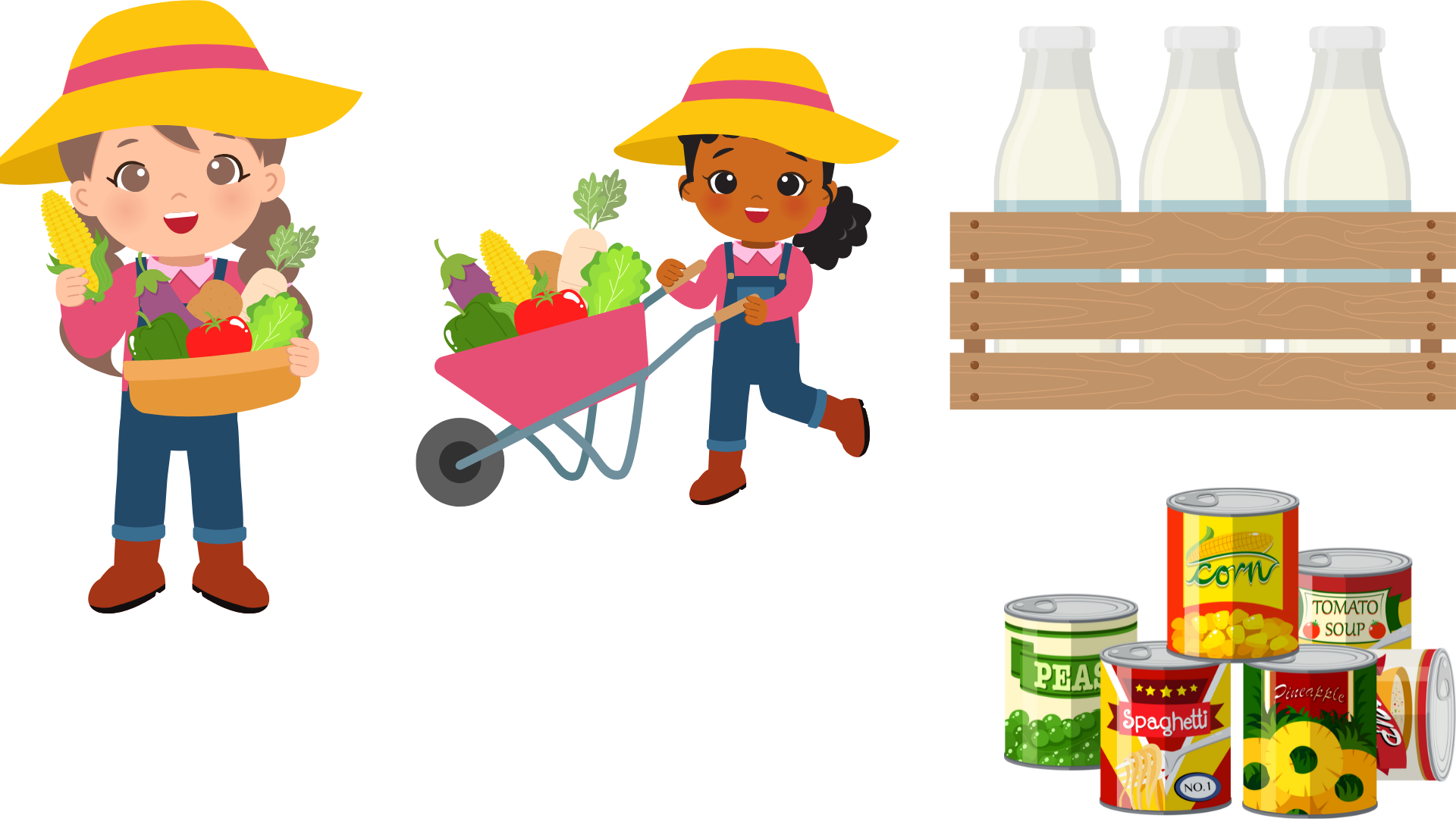 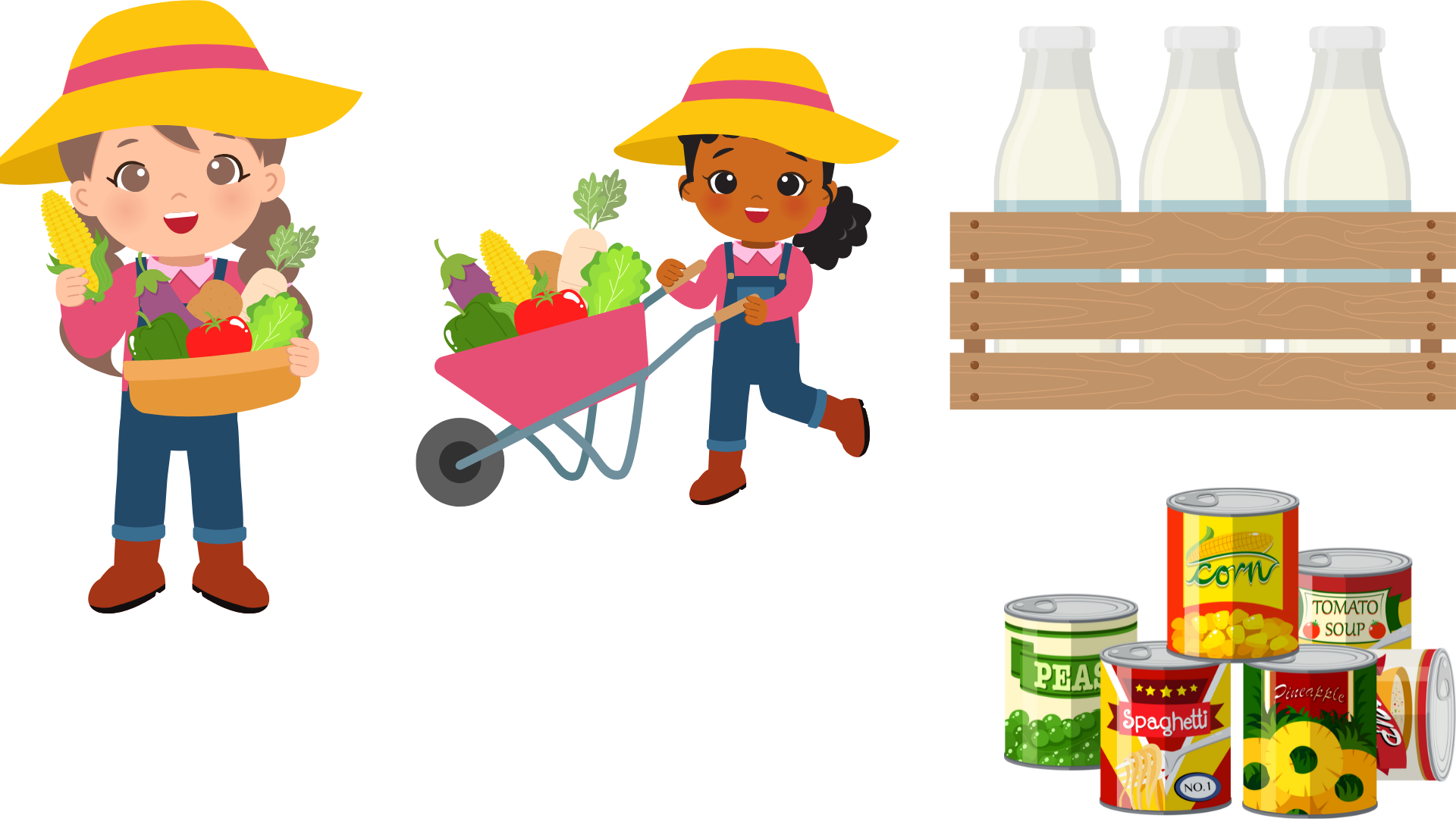 (65 – 7) : 2 = 29
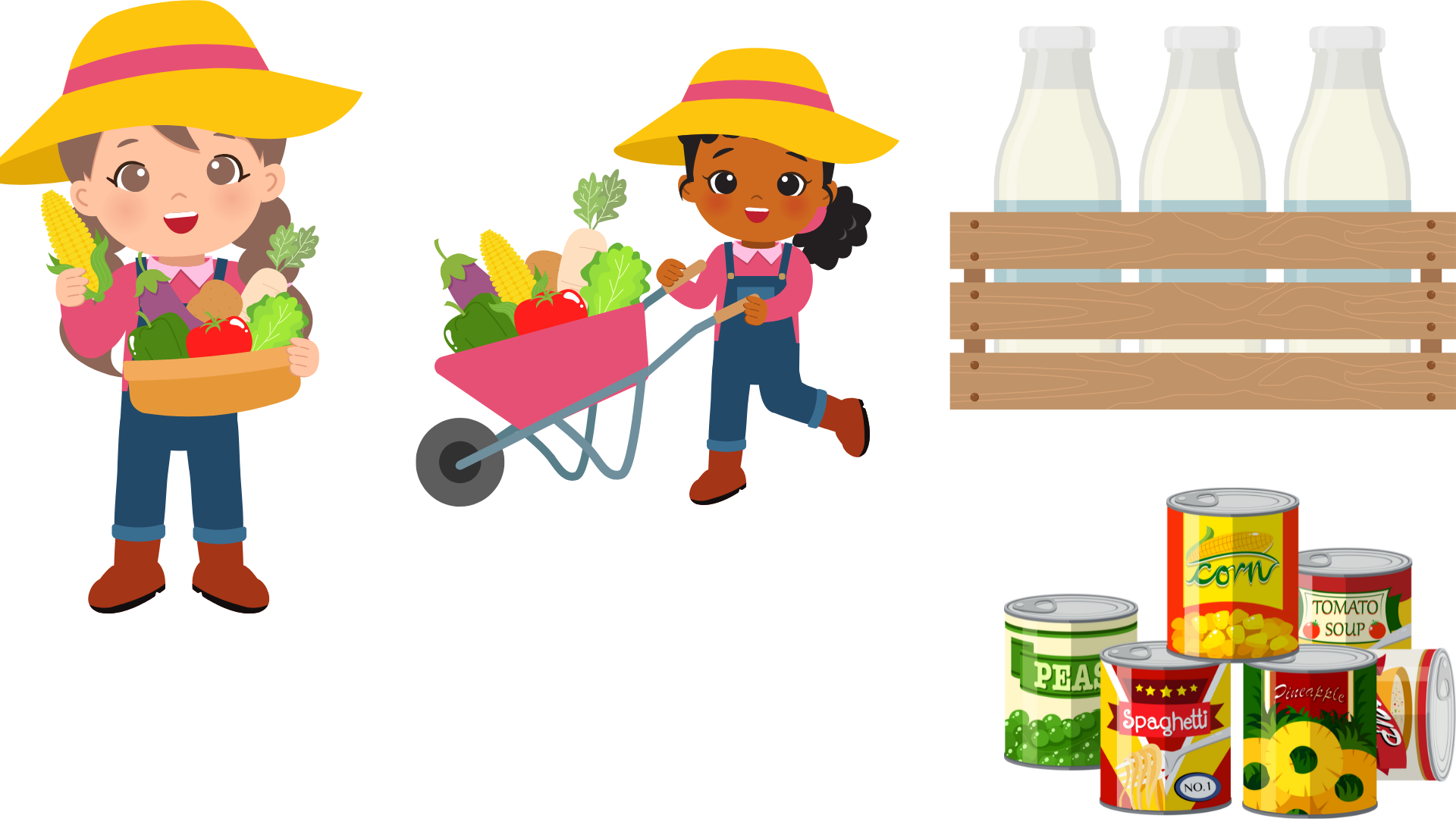 Tổ 2 thu được 24 kg rau.
29 + 7 = 36
Tổ 1 thu được 36 kg rau.
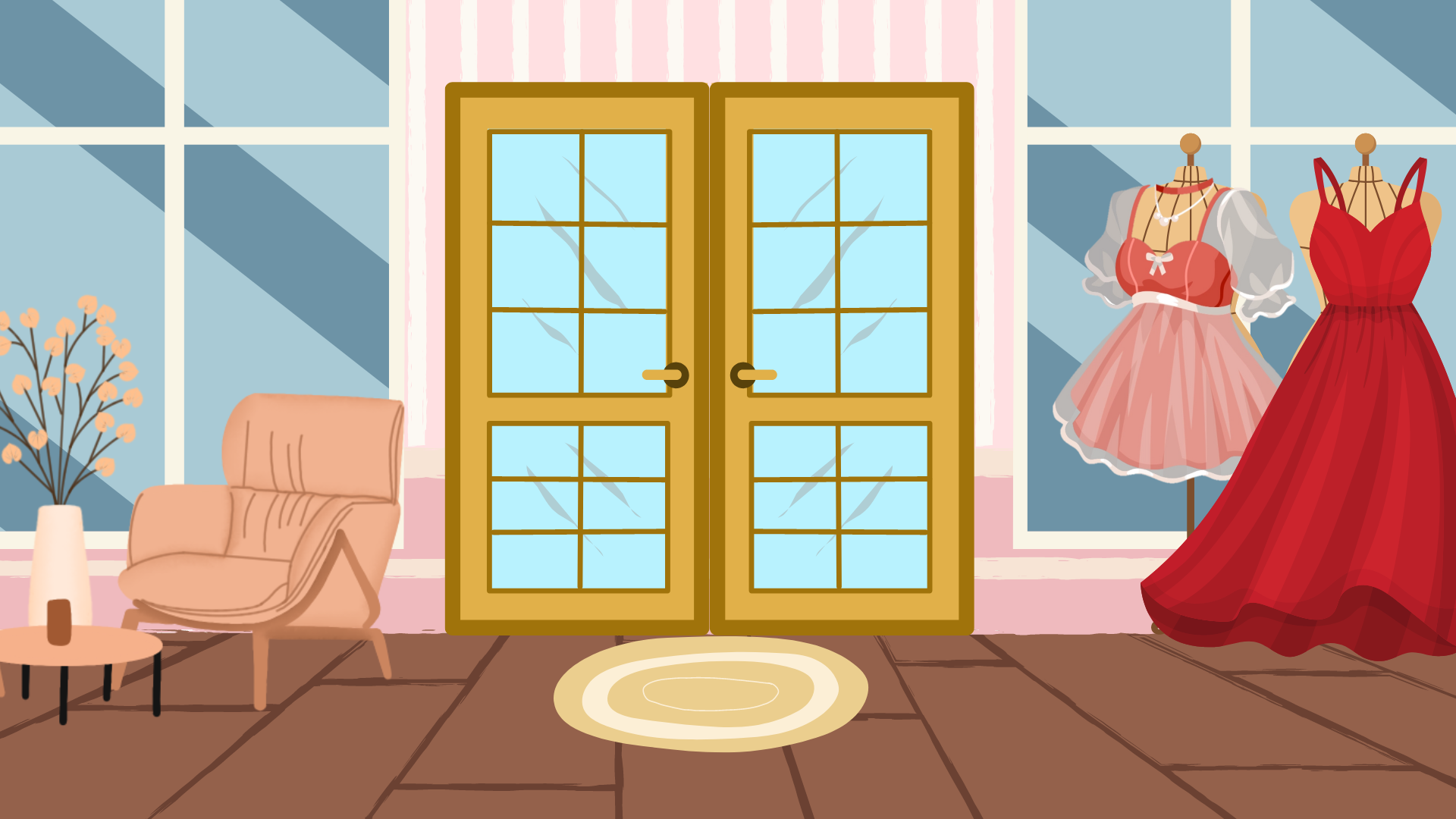 Một khu vườn hình chữ nhật có chu vi 172 m. Chiều dài hơn chiều rộng 22 m. Tính chiều dài và chiều rộng của khu vườn đó.
3
Chu vi hình chữ nhật: 172 m.
Chiều dài hơn chiều rộng: 22 m.
Bài đã cho:
Hiệu của chiều dài và chiều rộng
Cần phải tìm:
Chiều dài và chiều rộng.
Nếu biết thêm tổng của chiều dài và chiều rộng thì tìm được chiều dài và chiều rộng (Bài toán Tổng – Hiệu)
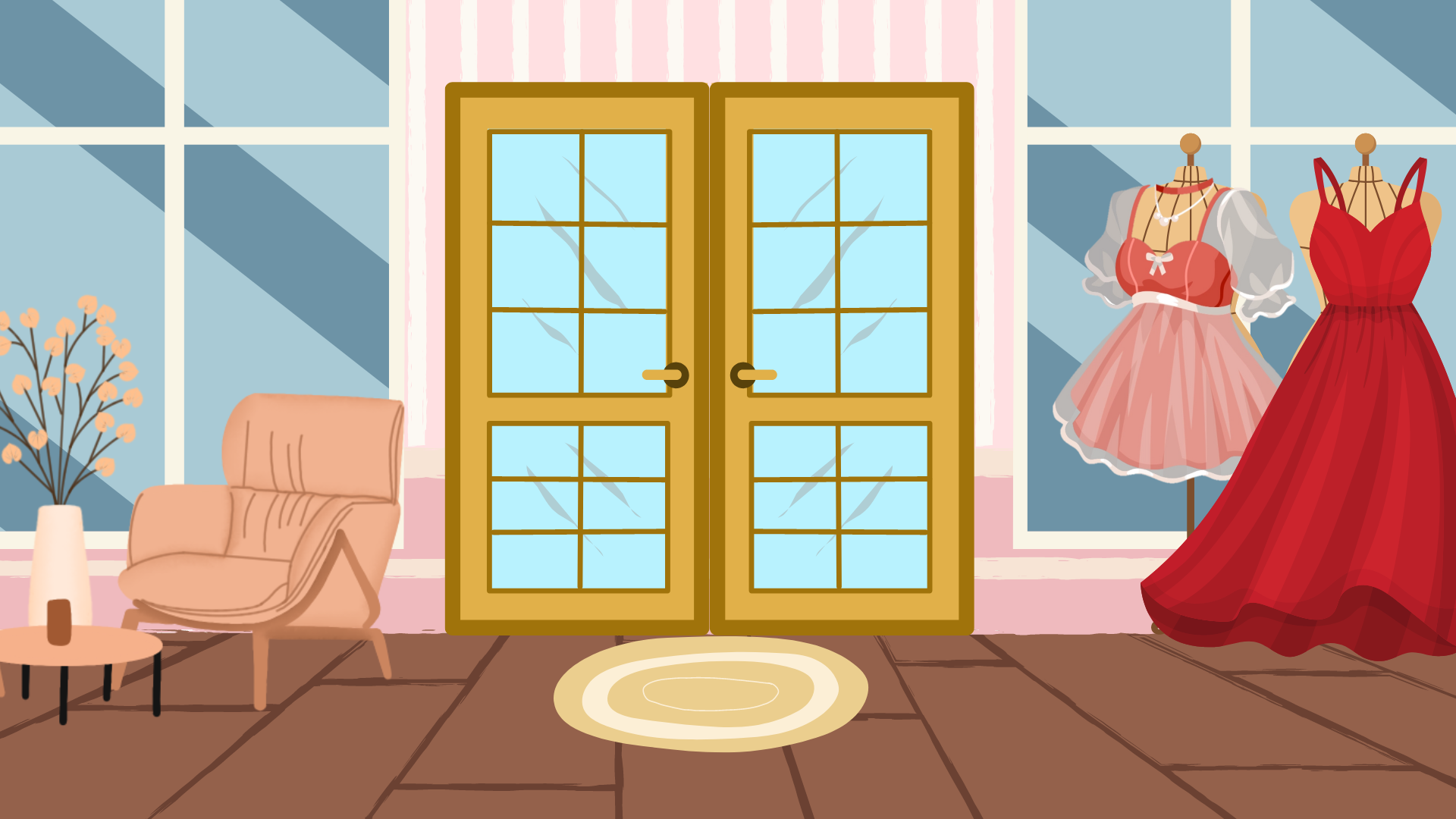 Một khu vườn hình chữ nhật có chu vi 172 m. Chiều dài hơn chiều rộng 22 m. Tính chiều dài và chiều rộng của khu vườn đó.
3
Bước 1: Tìm tổng của chiều dài và chiều rộng.
→ Một nửa chu vi khu vườn
Bước 2: Tìm chiều dài và chiều rộng.
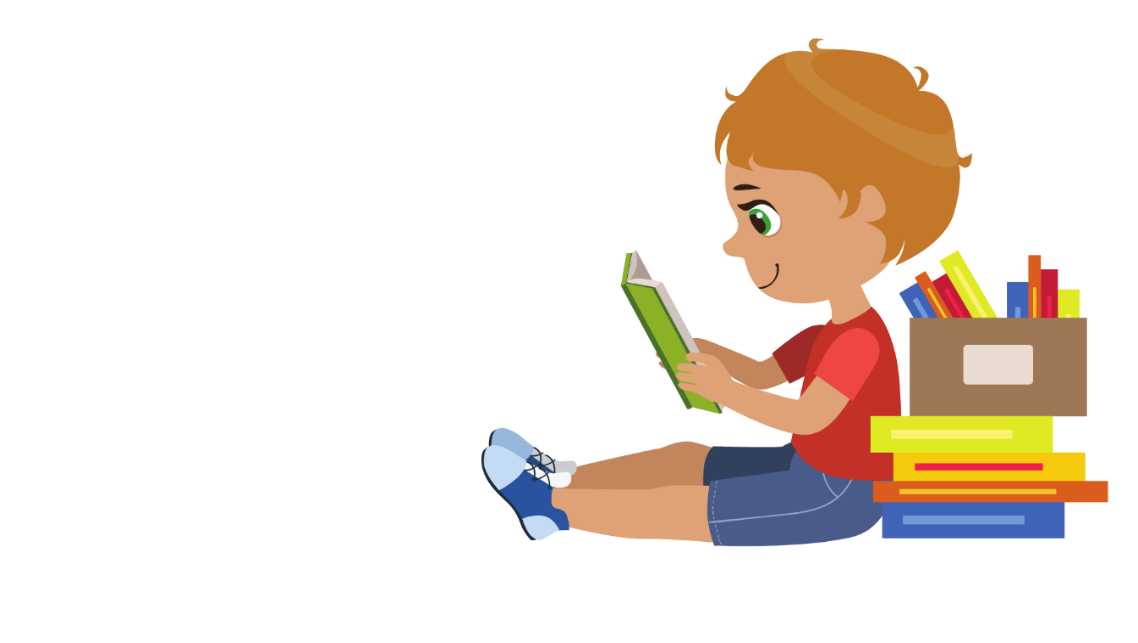 THỰC HỆN CÁ NHÂN
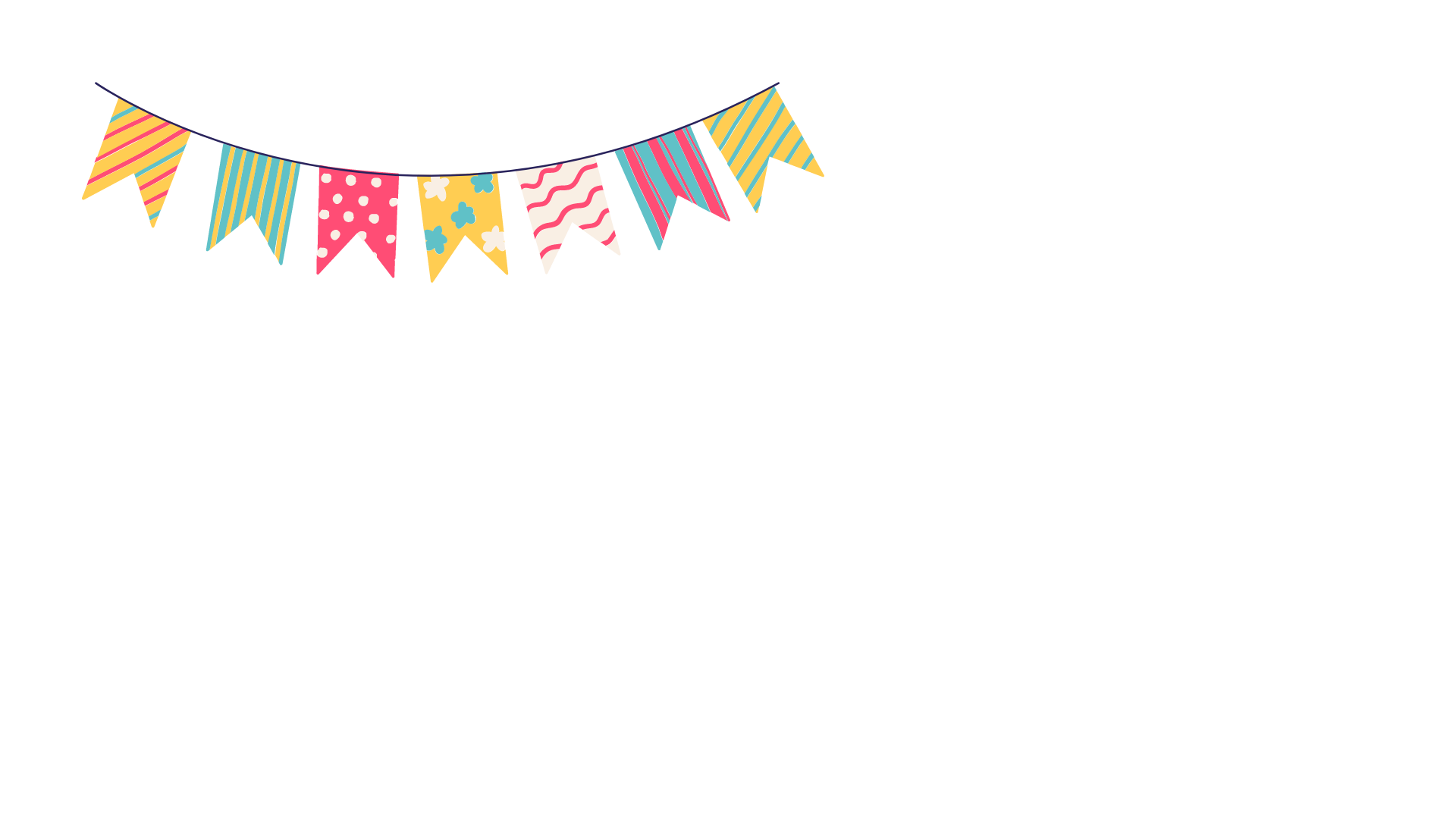 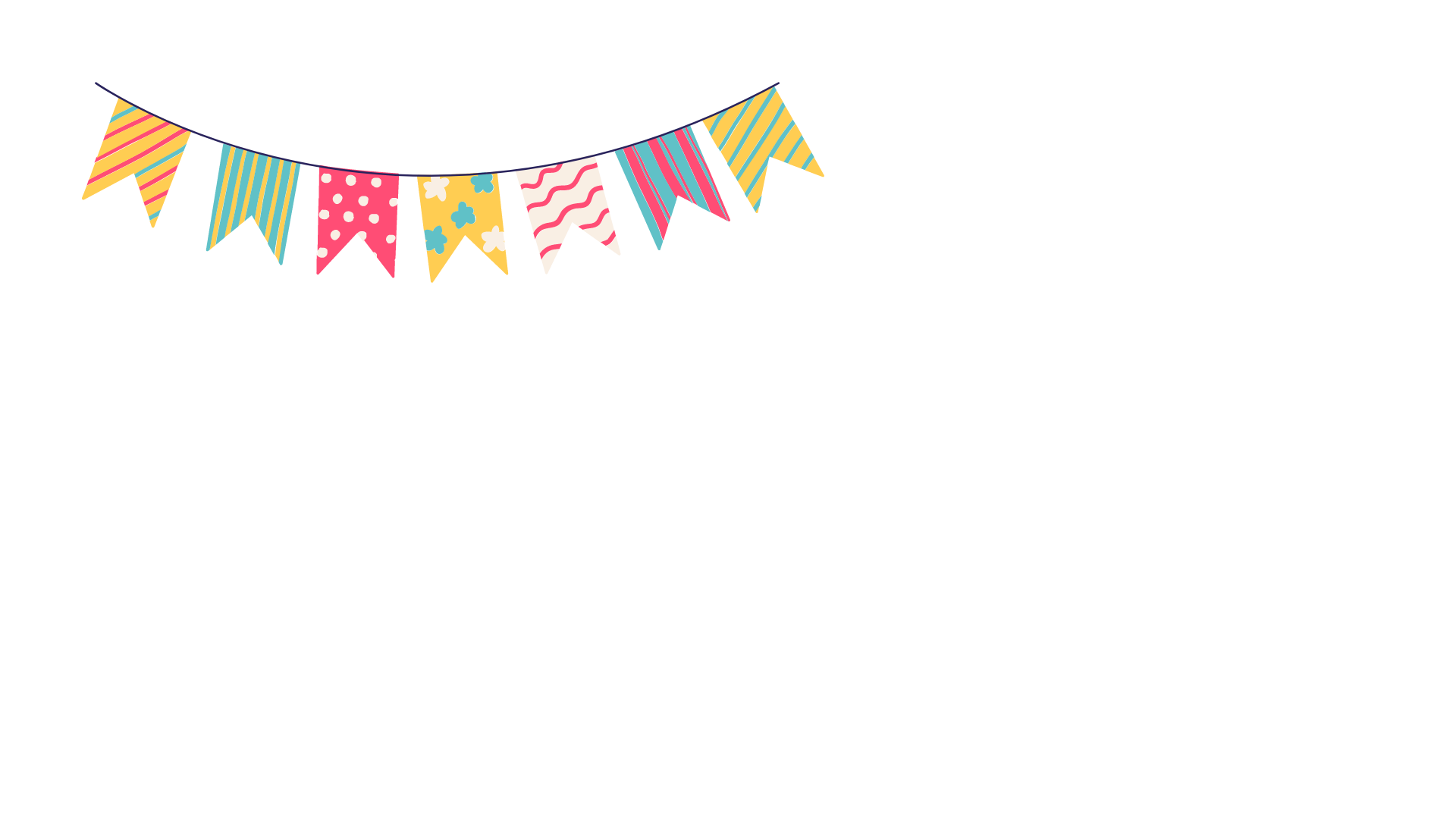 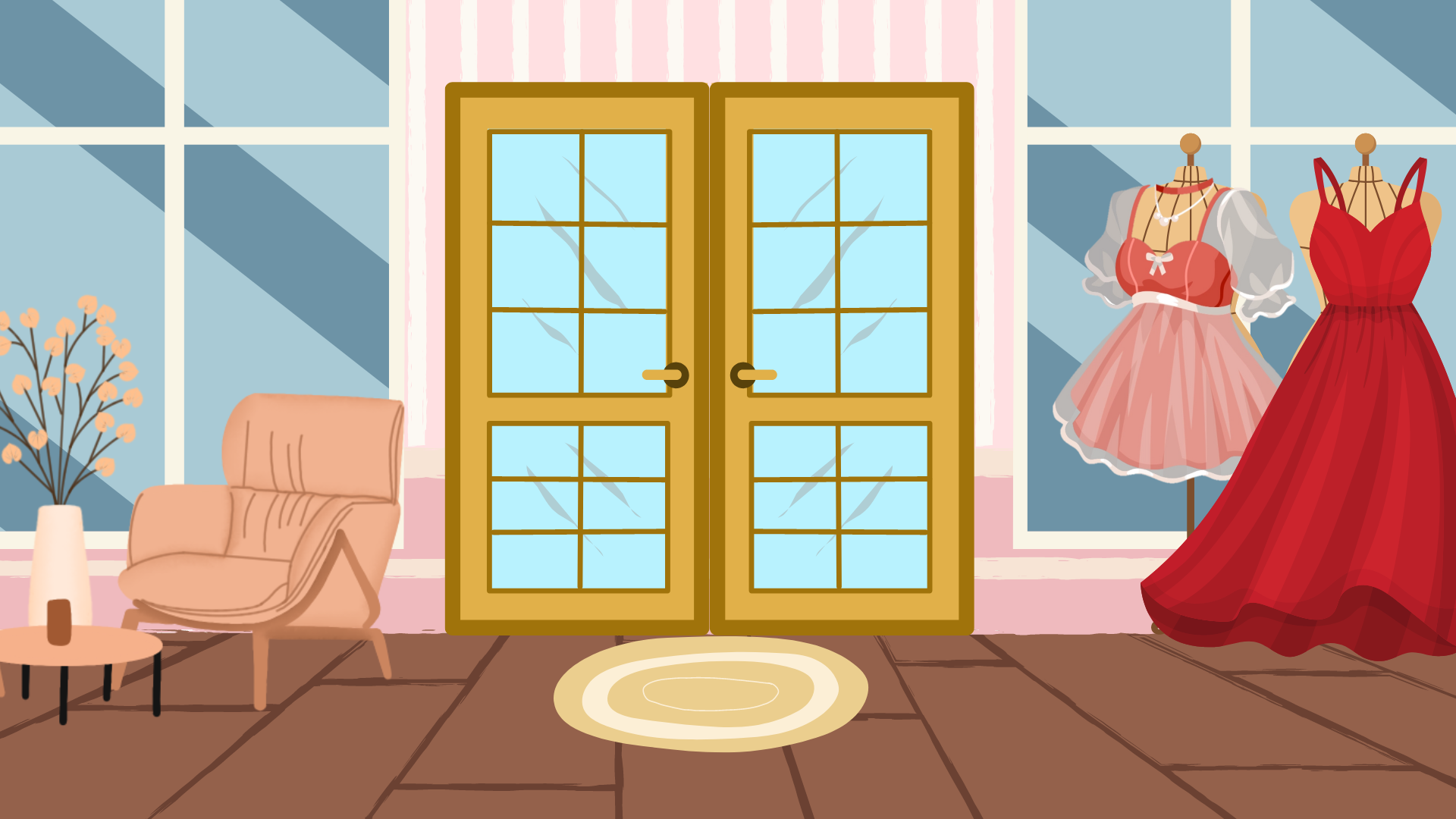 3
Một khu vườn hình chữ nhật có chu vi 172 m. Chiều dài hơn chiều rộng 22 m. Tính chiều dài và chiều rộng của khu vườn đó.
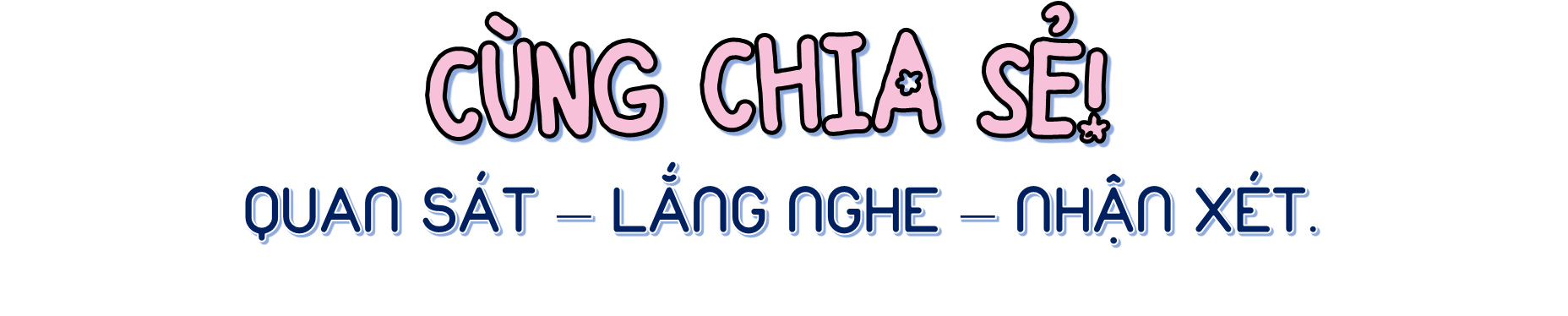 Bài giải
Nửa chu vi khu vườn hình chữ nhật là:
172 : 2 = 86 (m)
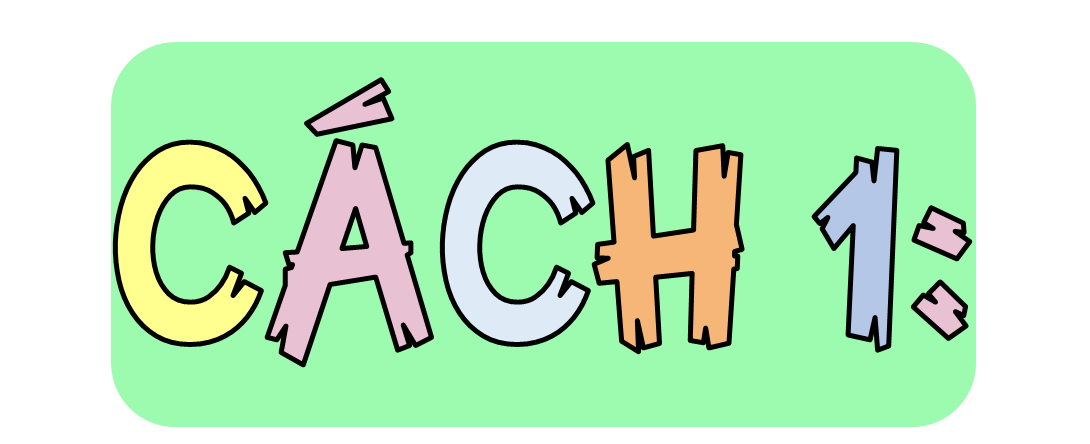 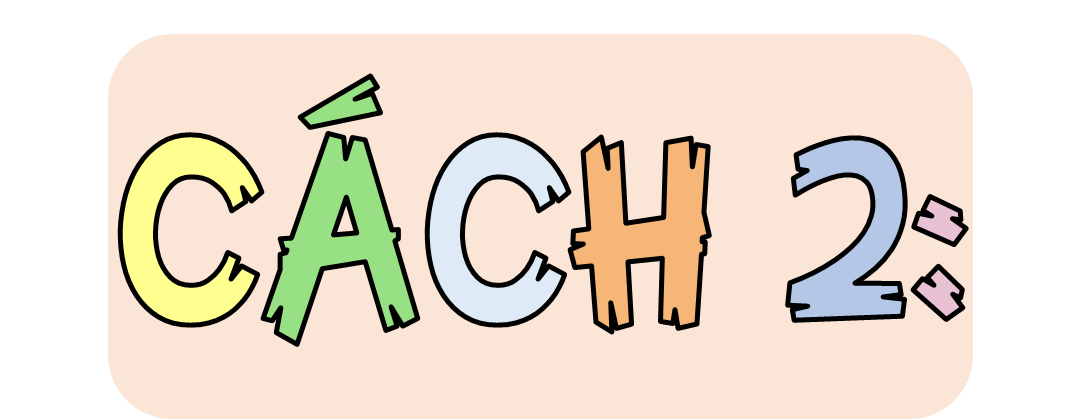 (86 + 22) : 2 = 54
(86 – 22) : 2 = 32
Chiều rộng khu vườn dài 32 m.
Chiều dài khu vườn dài 54 m.
32 + 22 = 54
54 - 22 = 32
Chiều dài khu vườn dài 54 m.
Chiều rộng khu vườn dài 32 m.
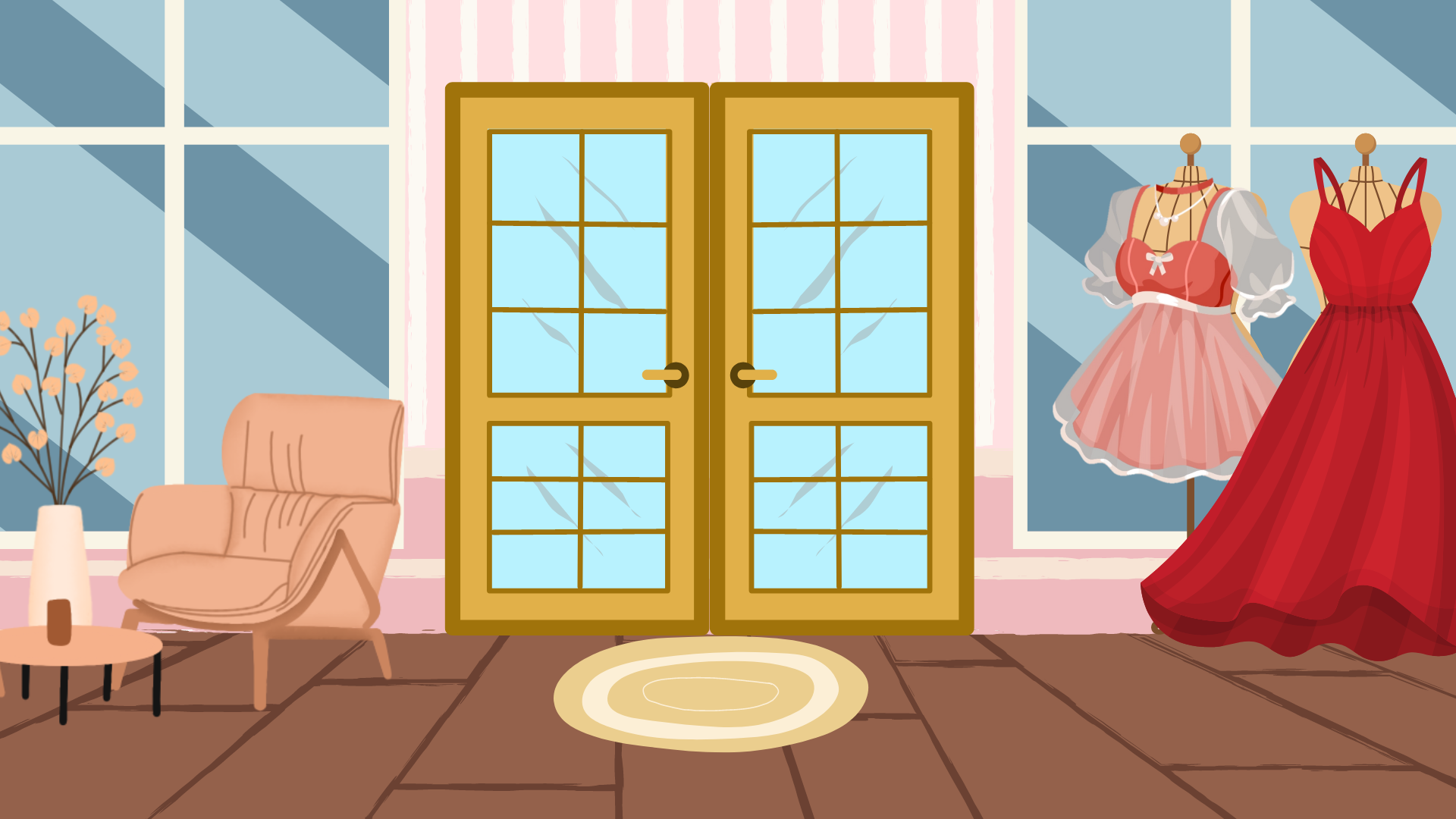 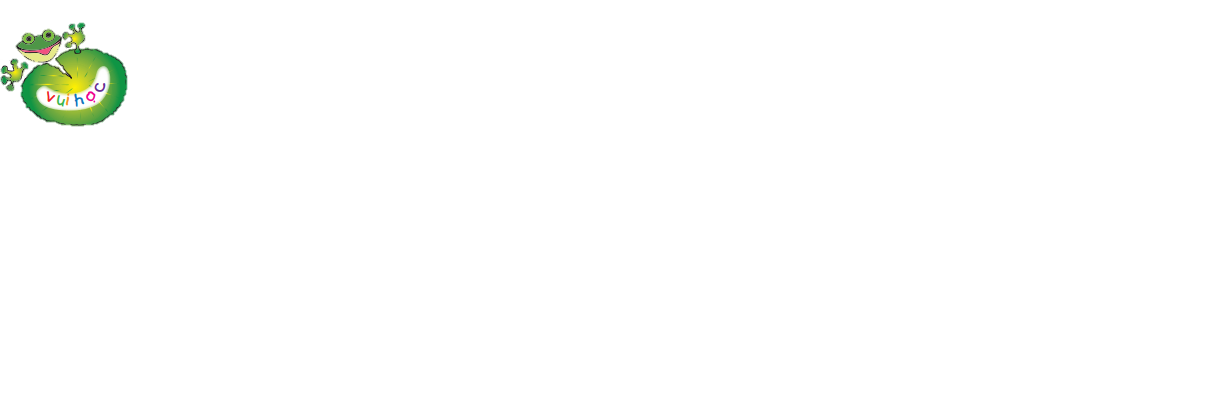 Em hãy giúp bạn tính tuổi ông.
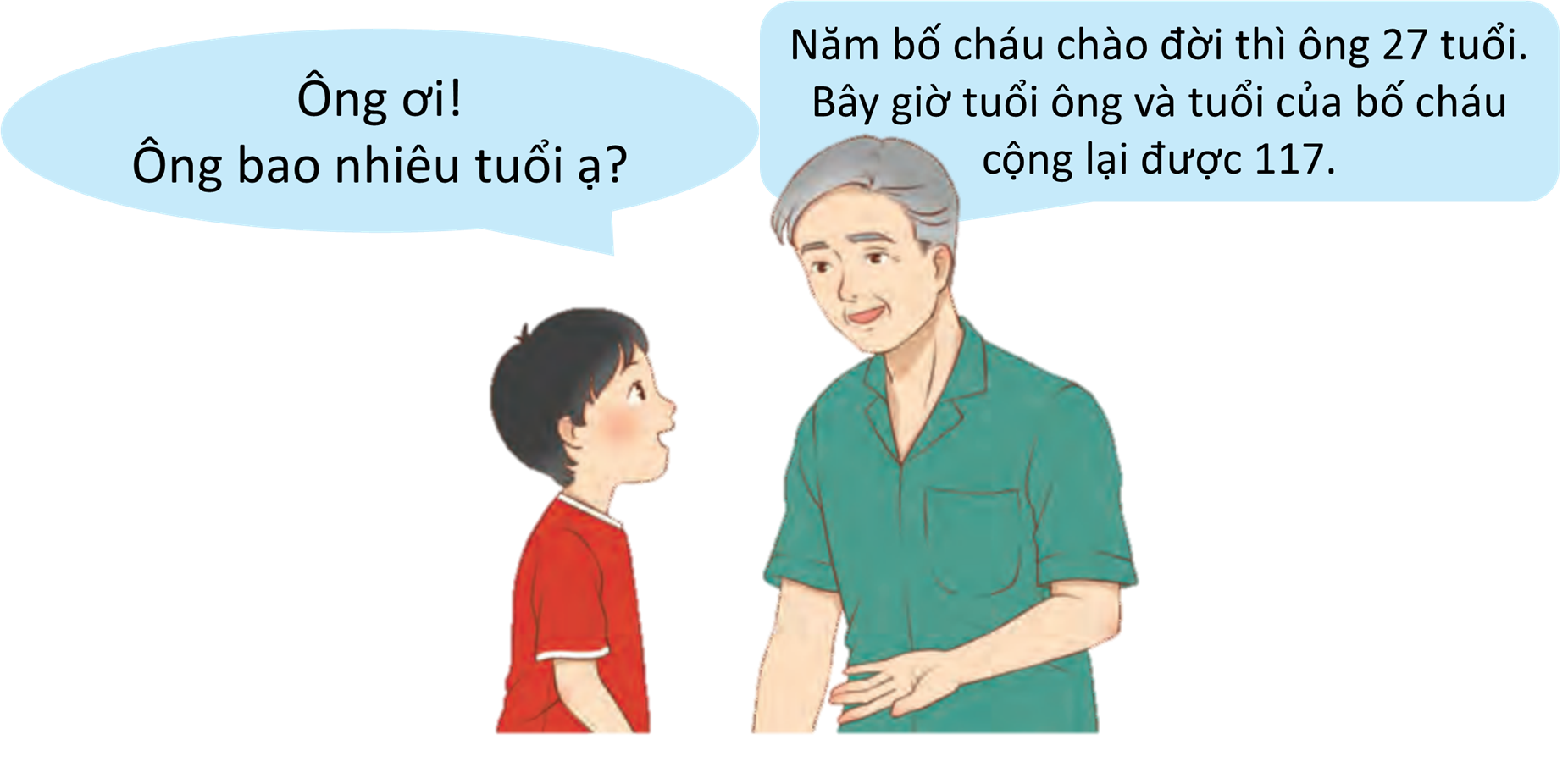 THỰC HỆN CÁ NHÂN
THỰC HỆN CÁ NHÂN
Tổng và hiệu của tuổi của ông và bố.
Bài đã cho:
Tuổi của ông (Số lớn).
Cần phải tìm:
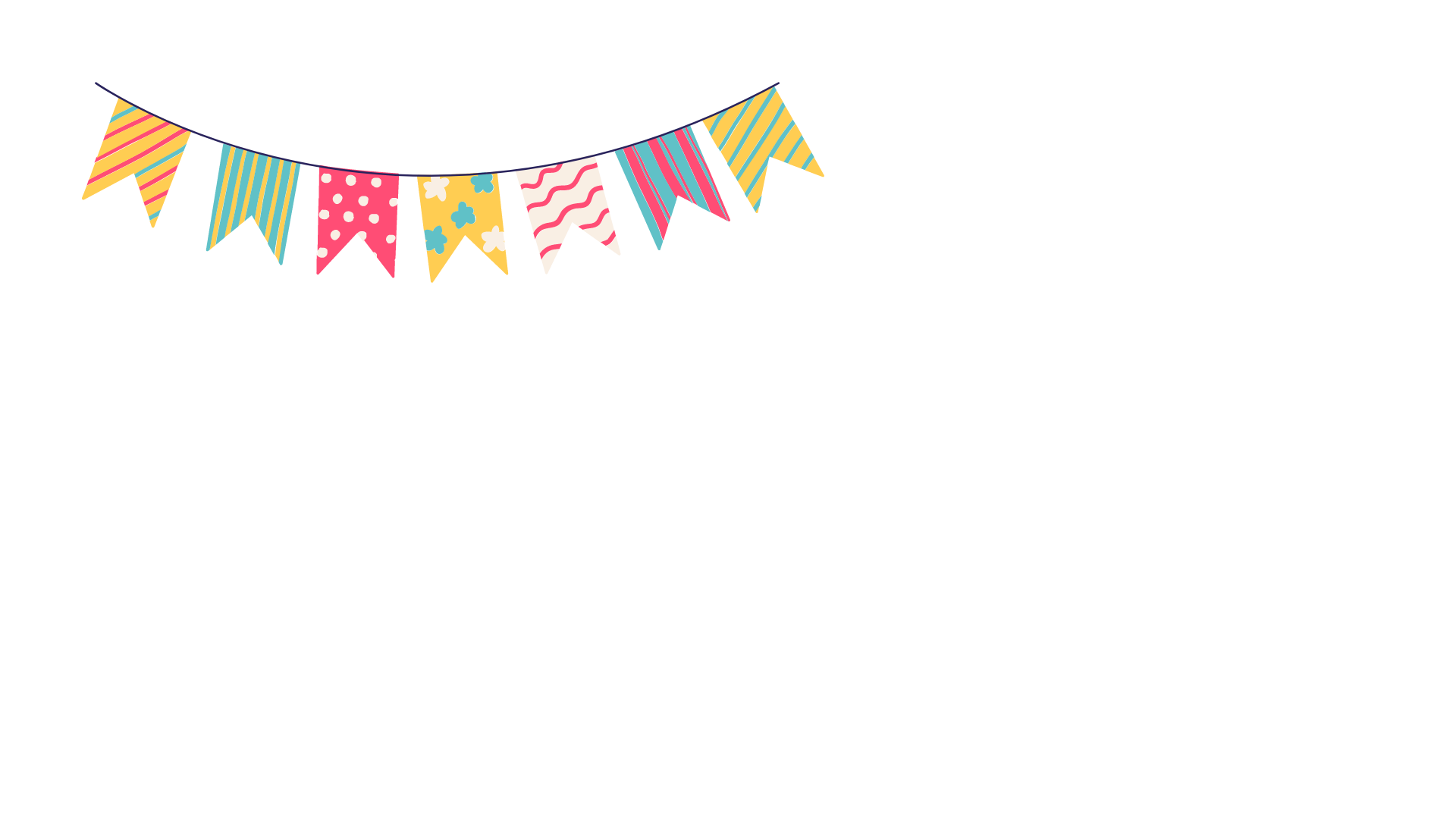 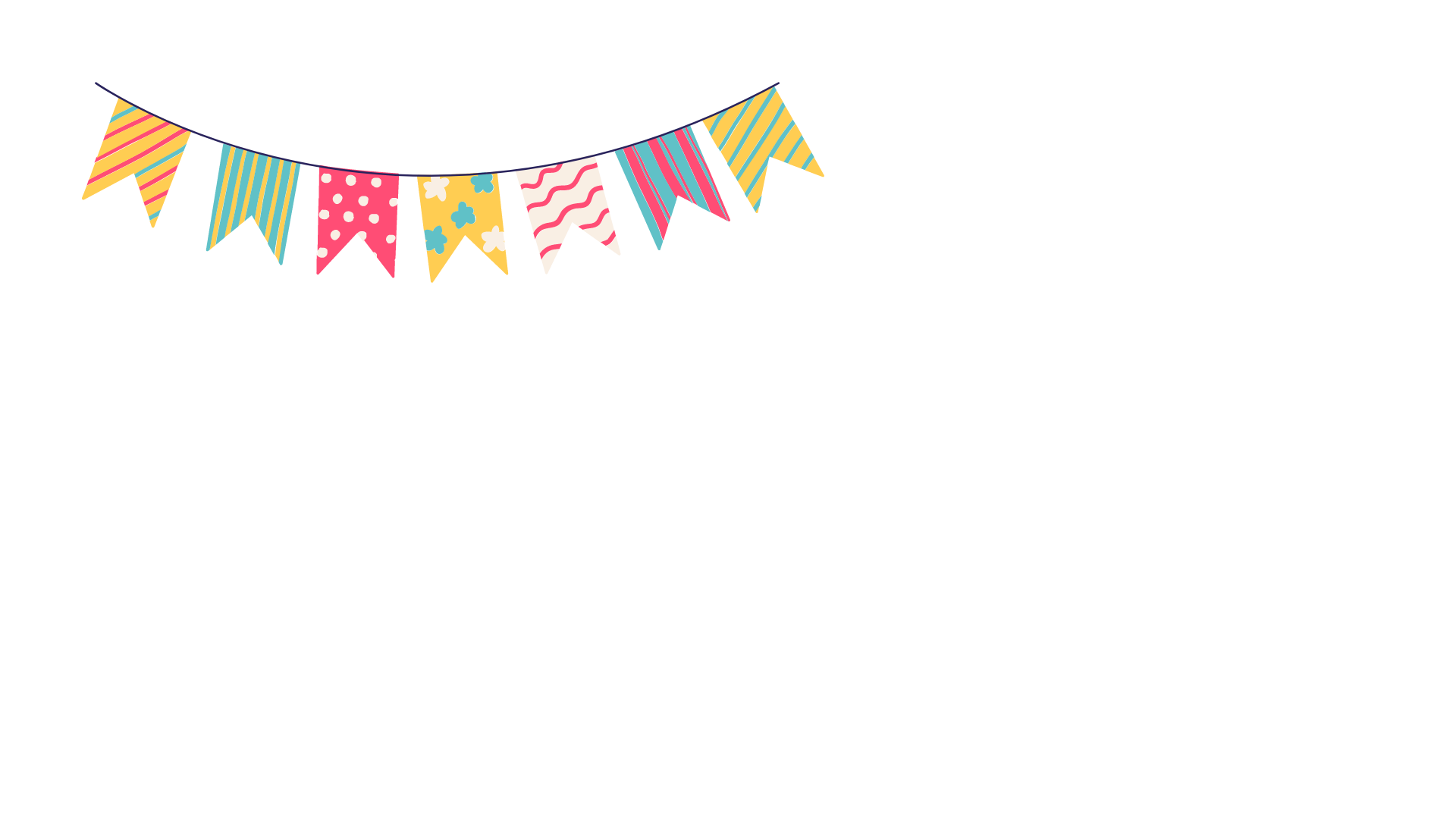 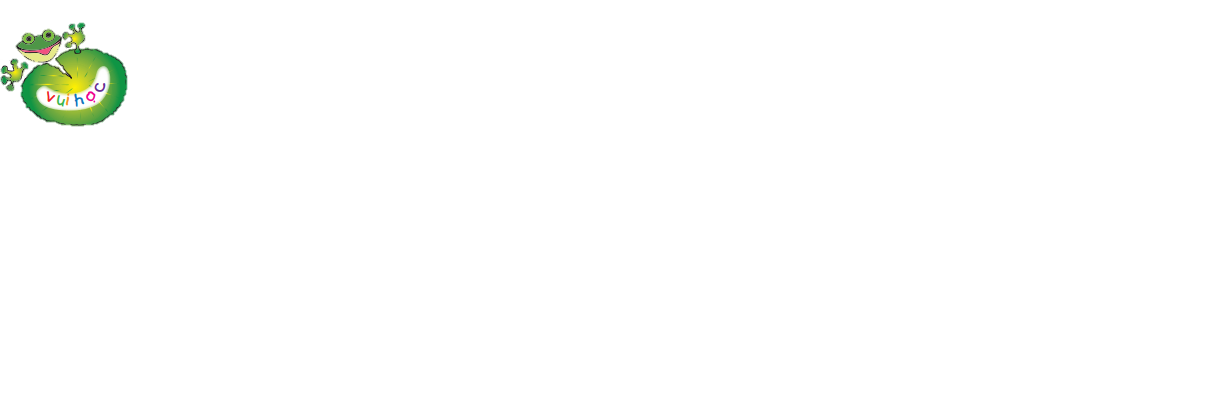 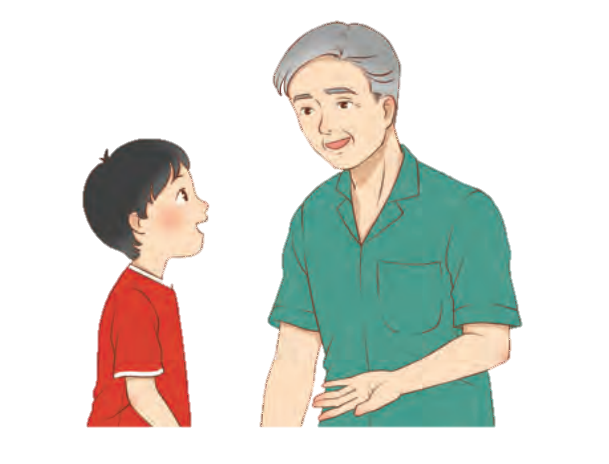 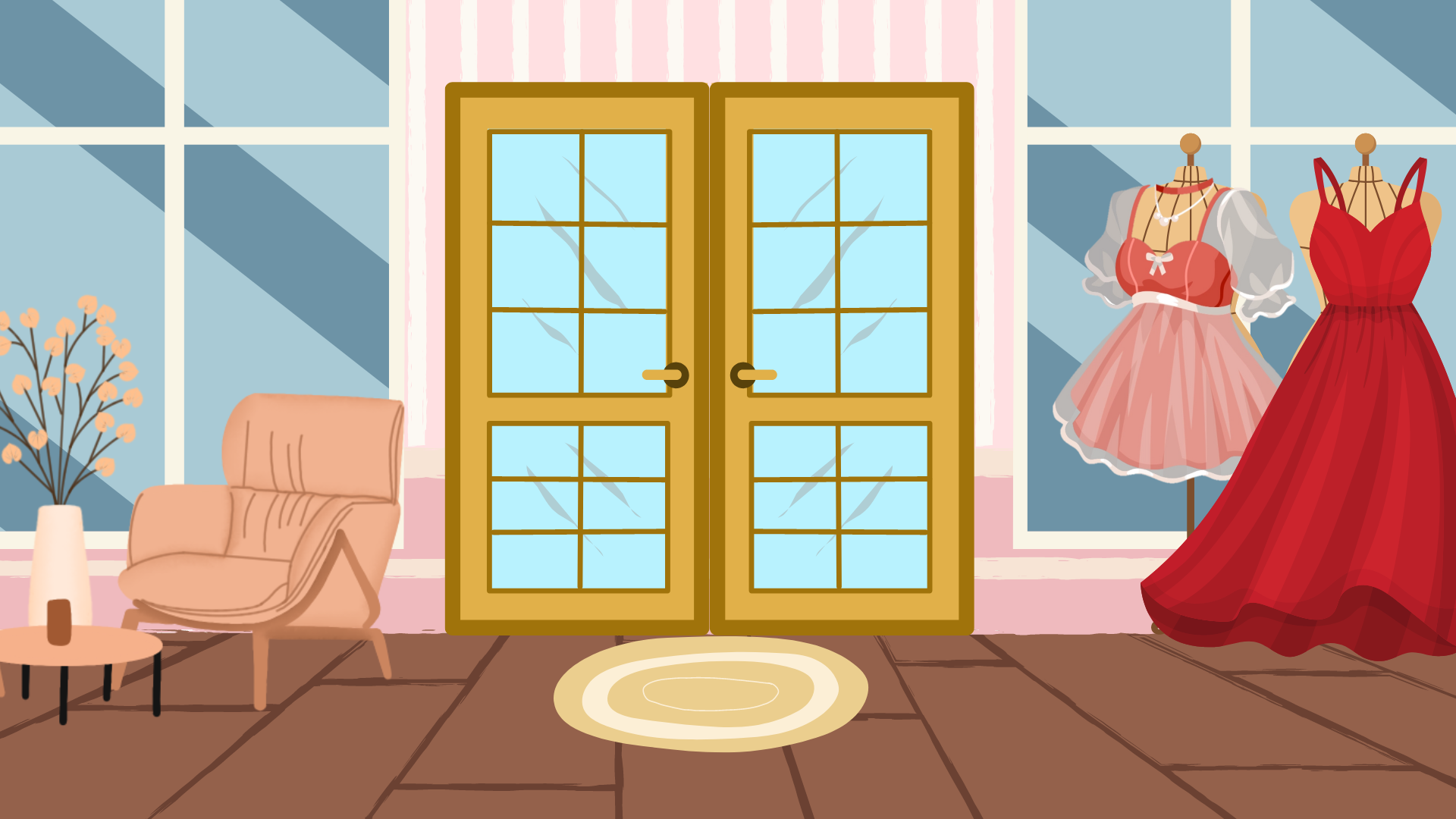 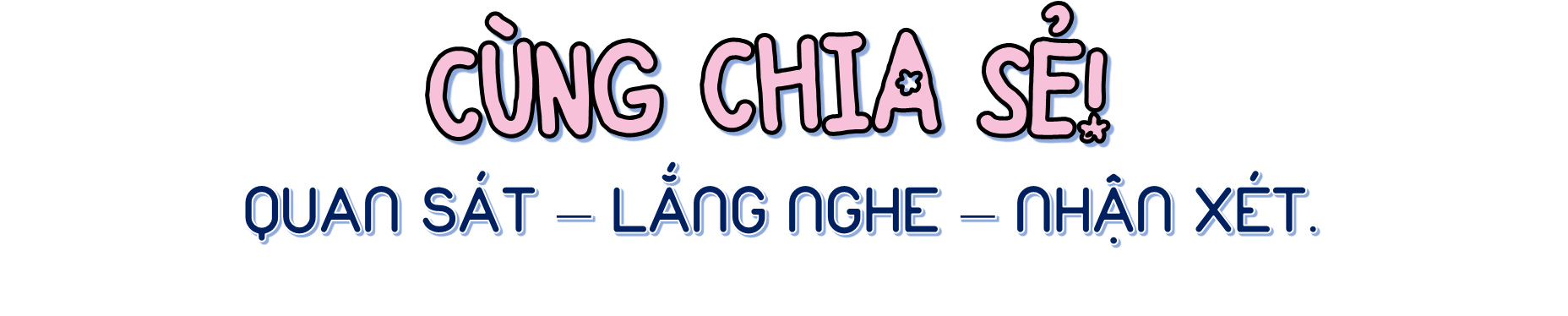 Em hãy giúp bạn tính tuổi ông.
Bài giải
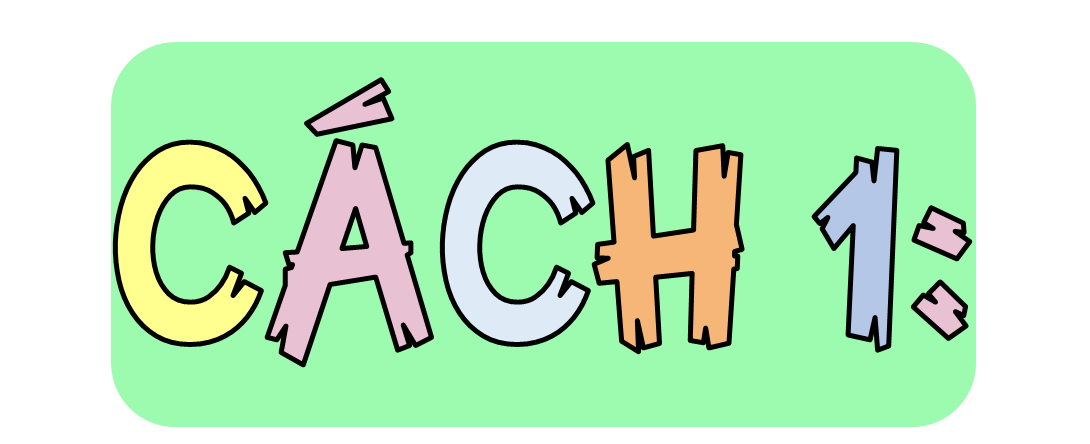 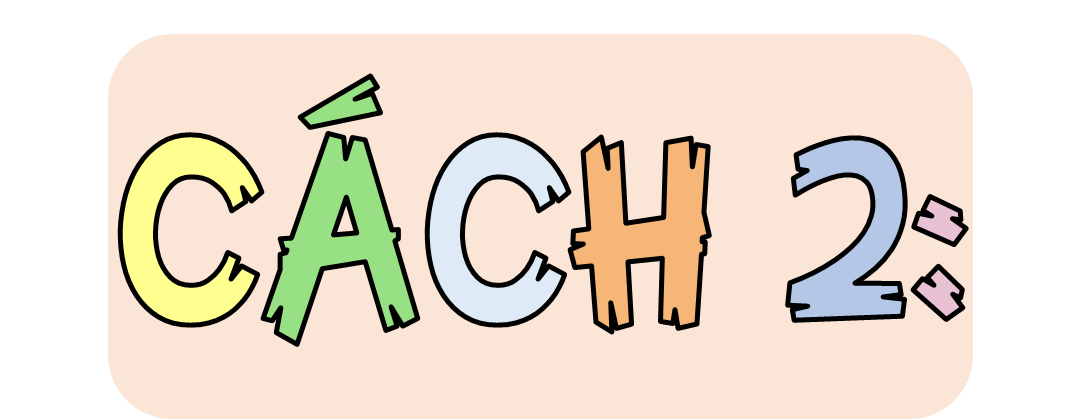 (117 – 27) : 2 = 45
(117 + 27) : 2 = 72
Tuổi của bố là 45 tuổi.
Tuổi của ông là 72 tuổi.
45 + 27 = 72
Tuổi của ông là 72 tuổi.
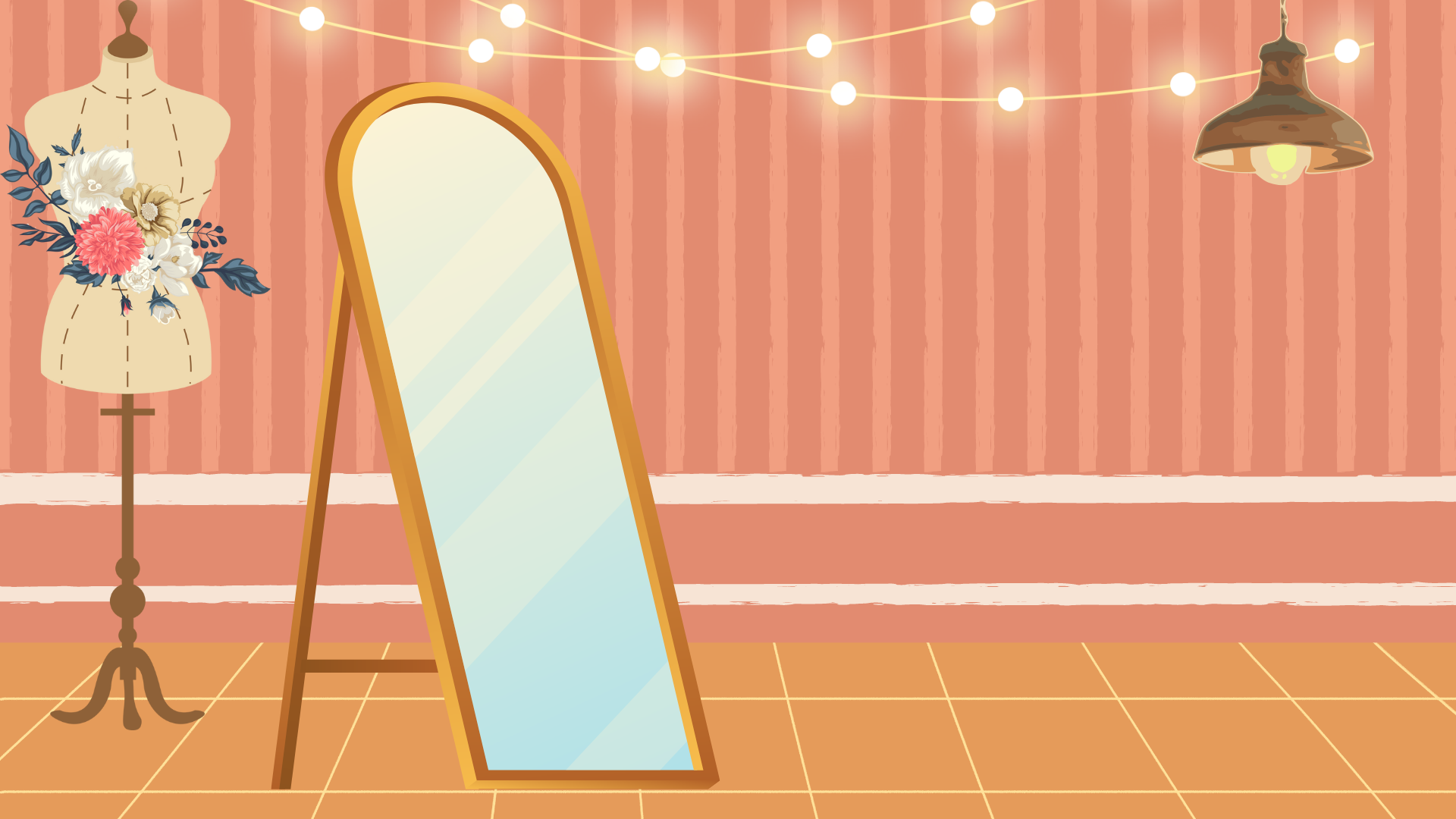 Củng 
cố
Củng 
cố
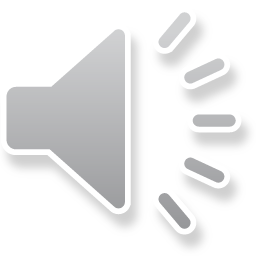 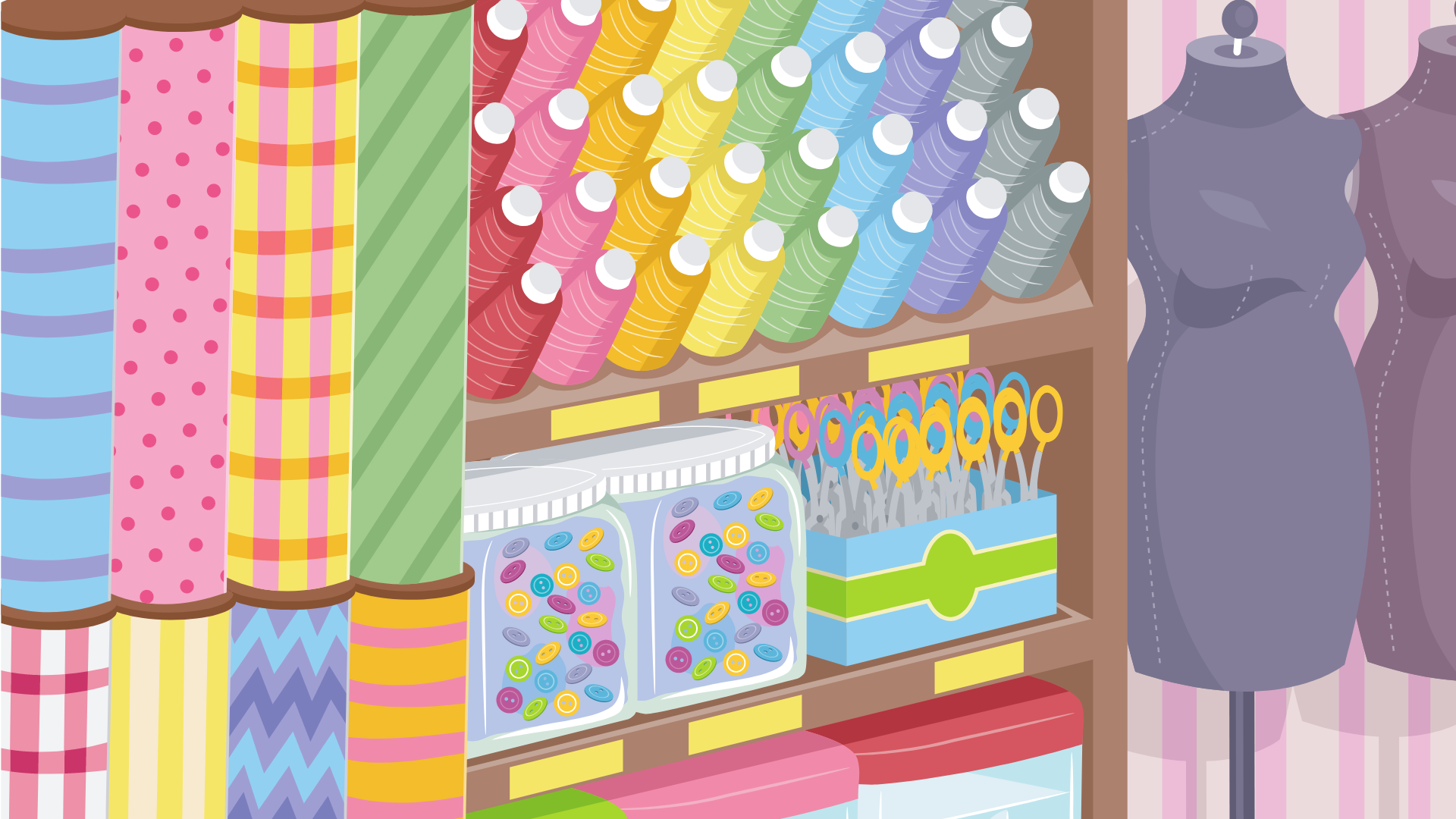 Tìm Tổng của hai số 
biết Số lớn là 723; Số bé là 3
VÍ DỤ:
VÍ DỤ:
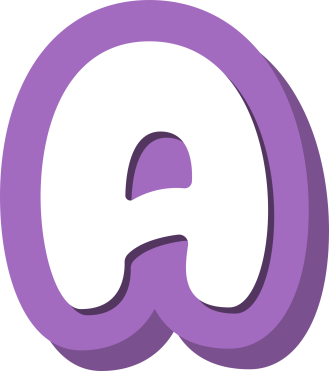 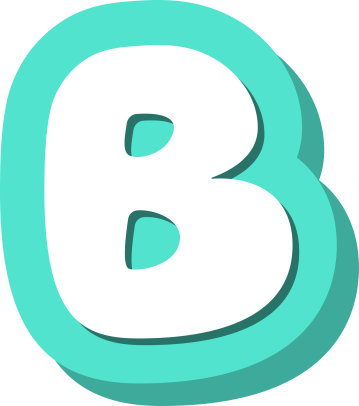 363
Câu 1:
360
Câu 1:
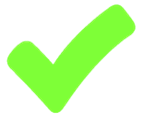 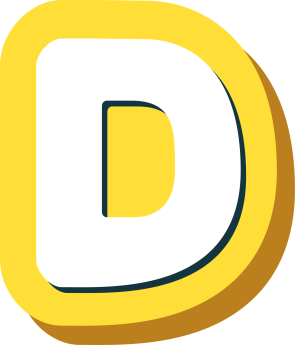 720
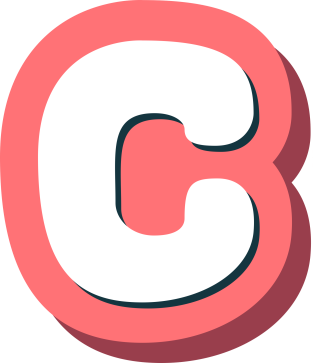 726
[Speaker Notes: GV CLICK CHUỘT VÀO KHUNG ĐÁP ÁN  XUẤT HIỆN KẾT QUẢ ĐÚNG/SAI]
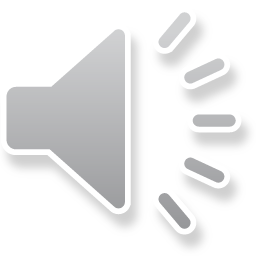 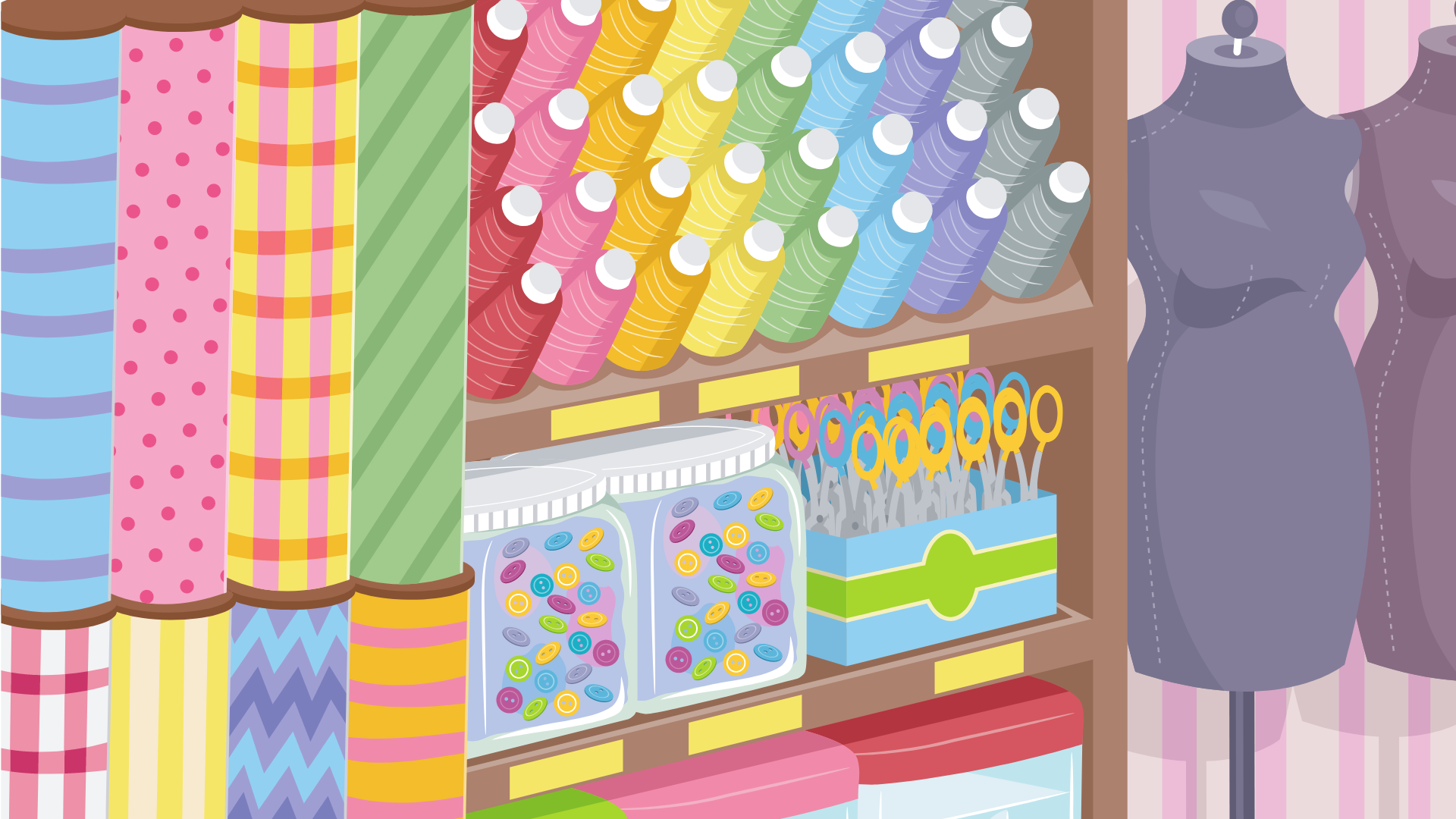 Tìm Số lớn 
biết Tổng là 770, Hiệu là 30
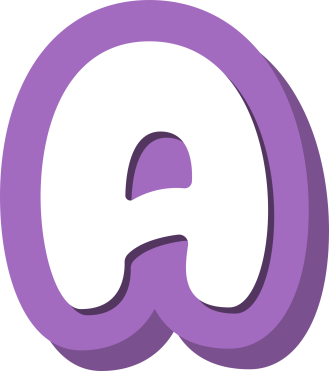 Câu 2:
Câu 2:
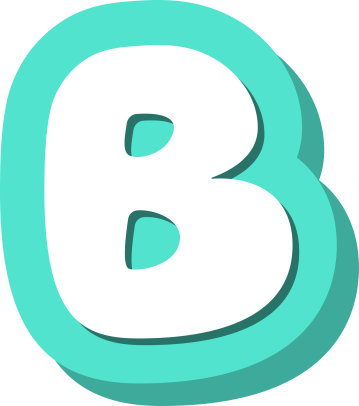 740
370
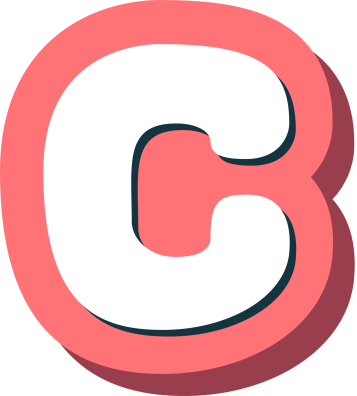 800
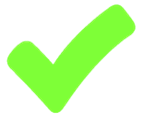 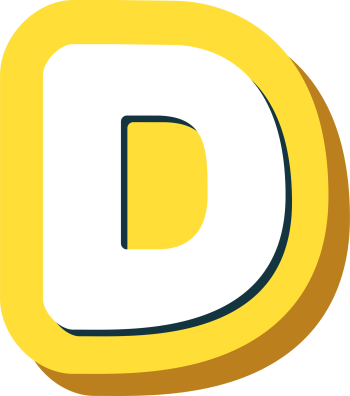 400
[Speaker Notes: GV CLICK CHUỘT VÀO KHUNG ĐÁP ÁN  XUẤT HIỆN KẾT QUẢ ĐÚNG/SAI]
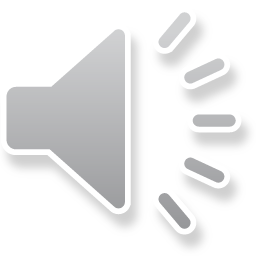 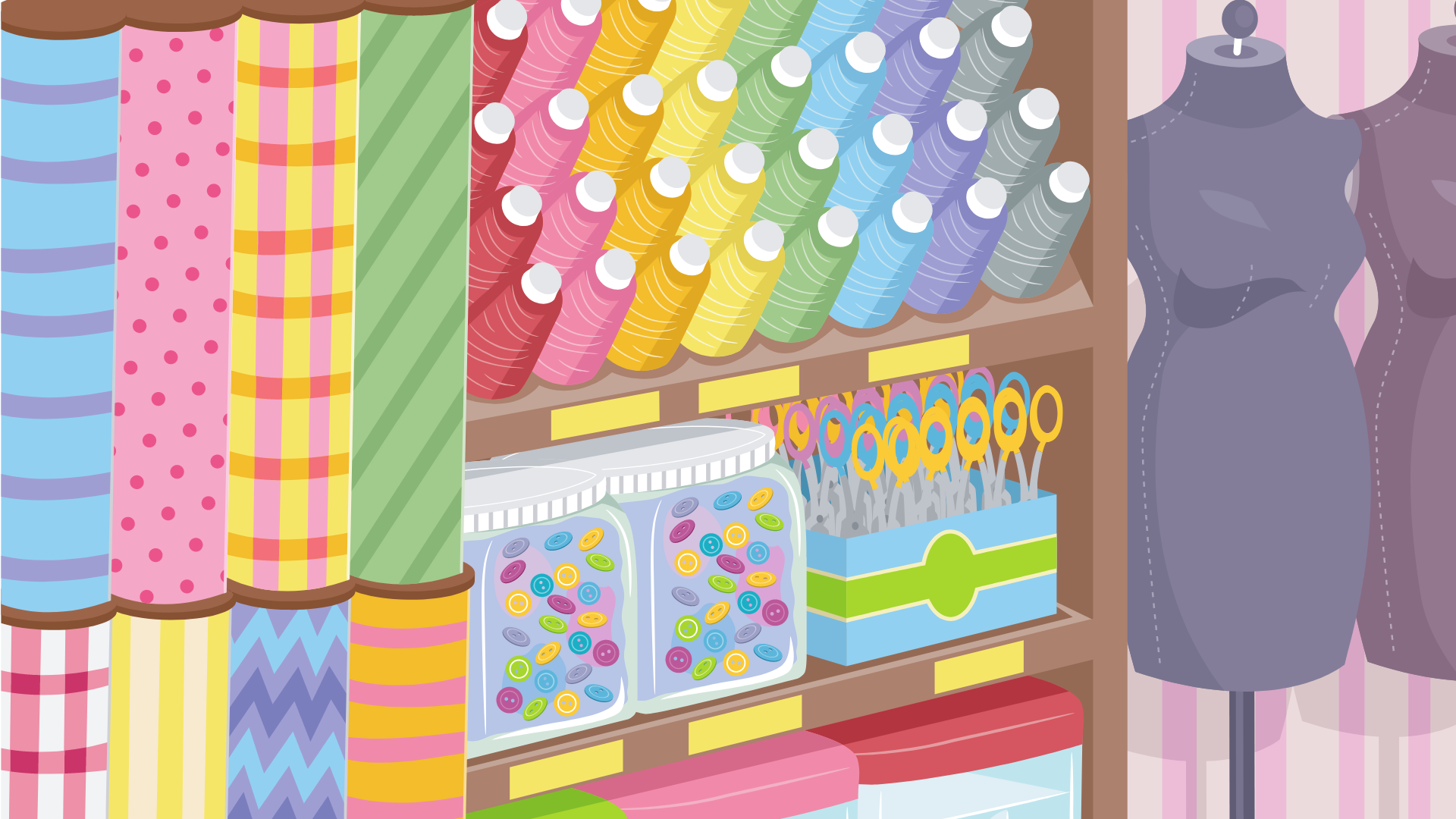 Tìm Số bé
biết Tổng là 770, Hiệu là 30
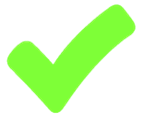 Câu 3:
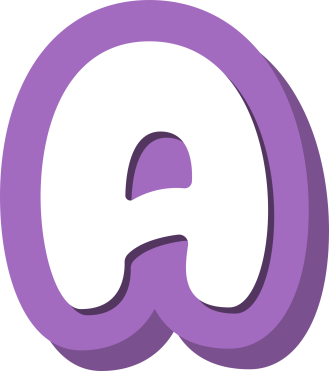 Câu 3:
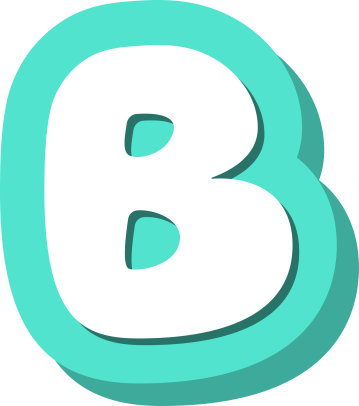 740
370
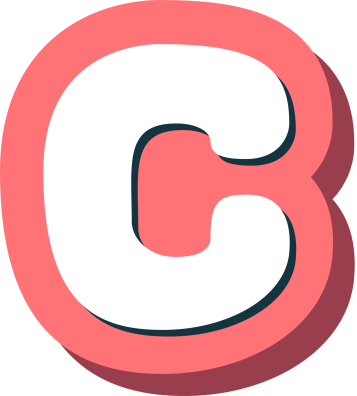 800
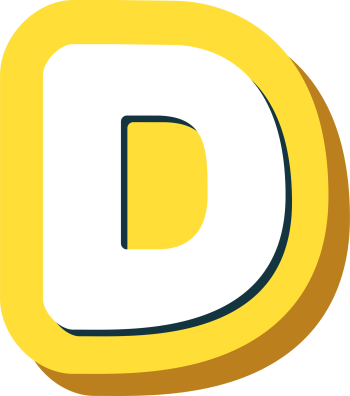 400
[Speaker Notes: GV CLICK CHUỘT VÀO KHUNG ĐÁP ÁN  XUẤT HIỆN KẾT QUẢ ĐÚNG/SAI]
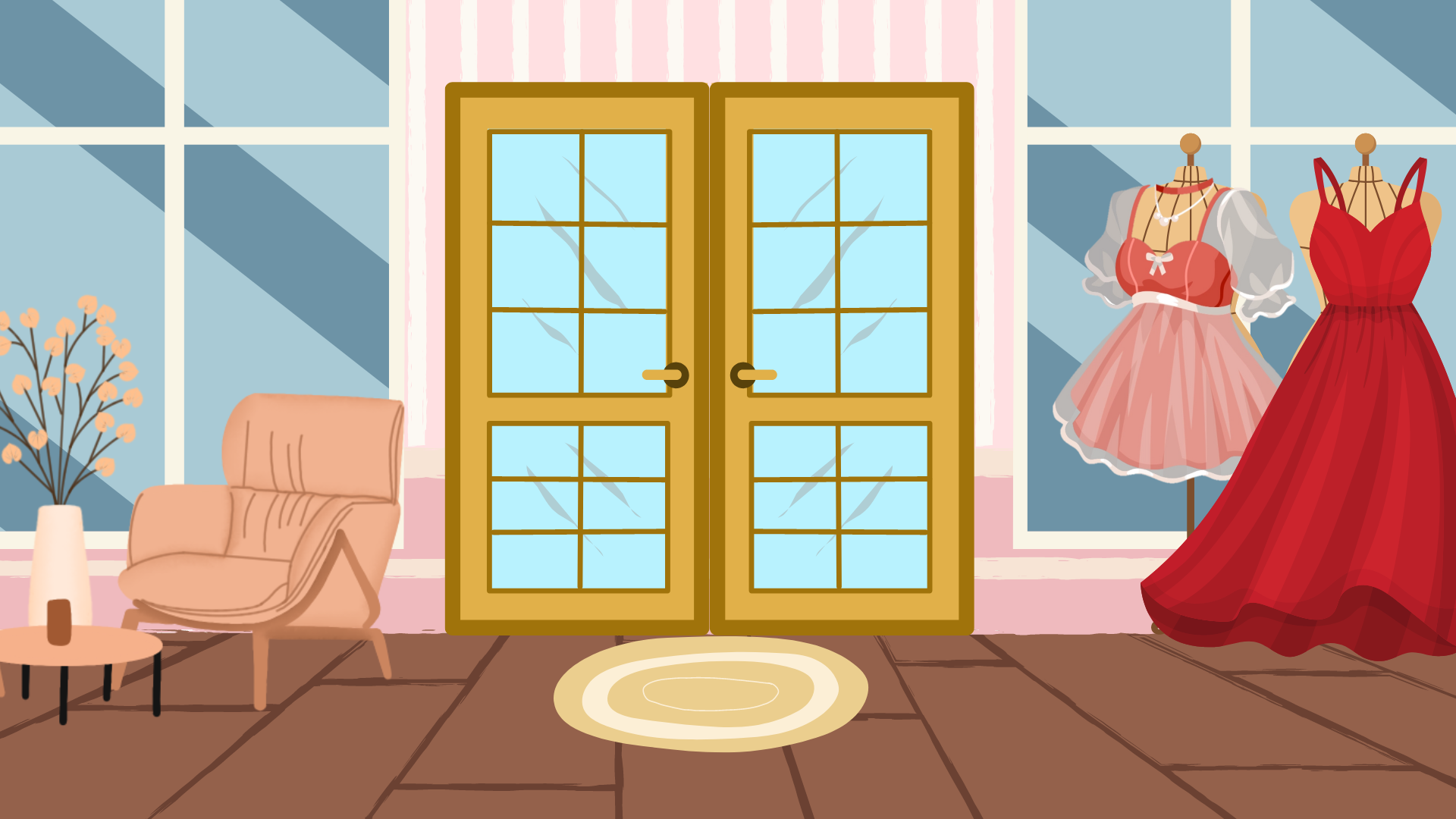 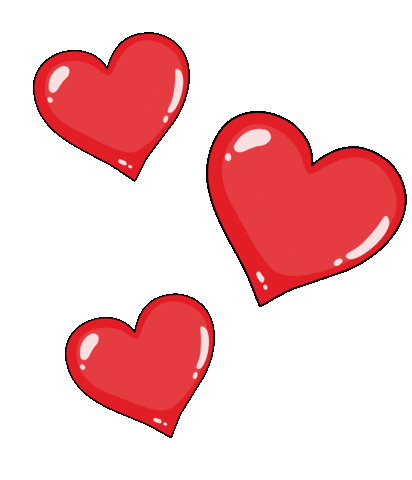 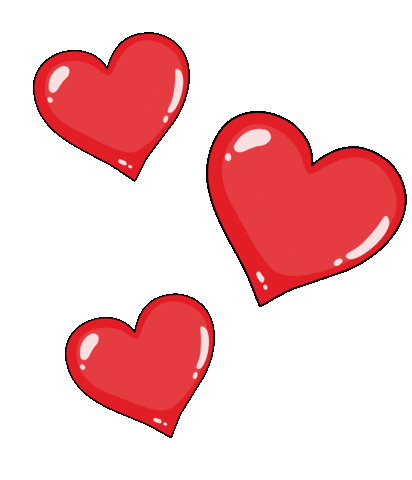 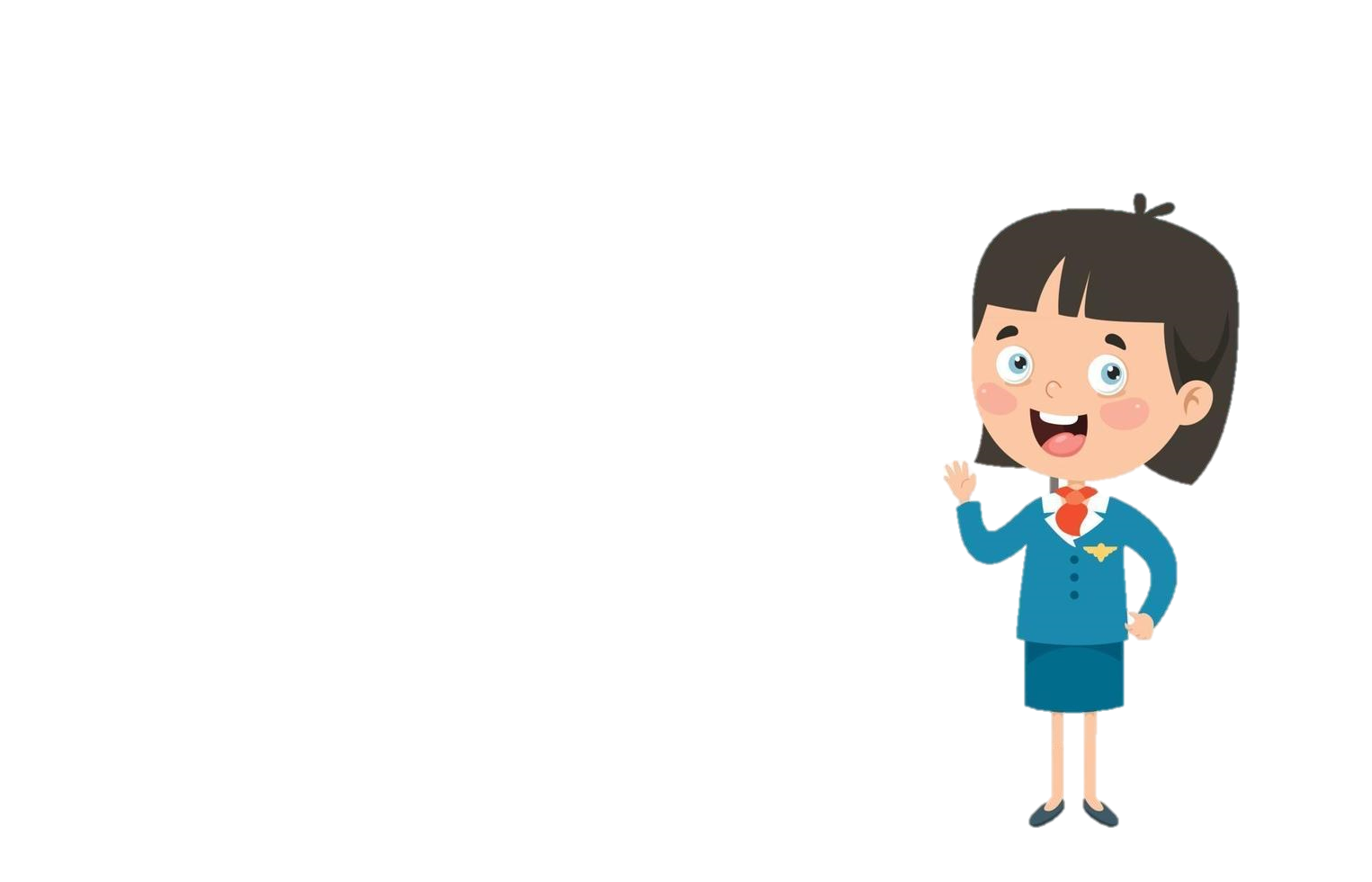 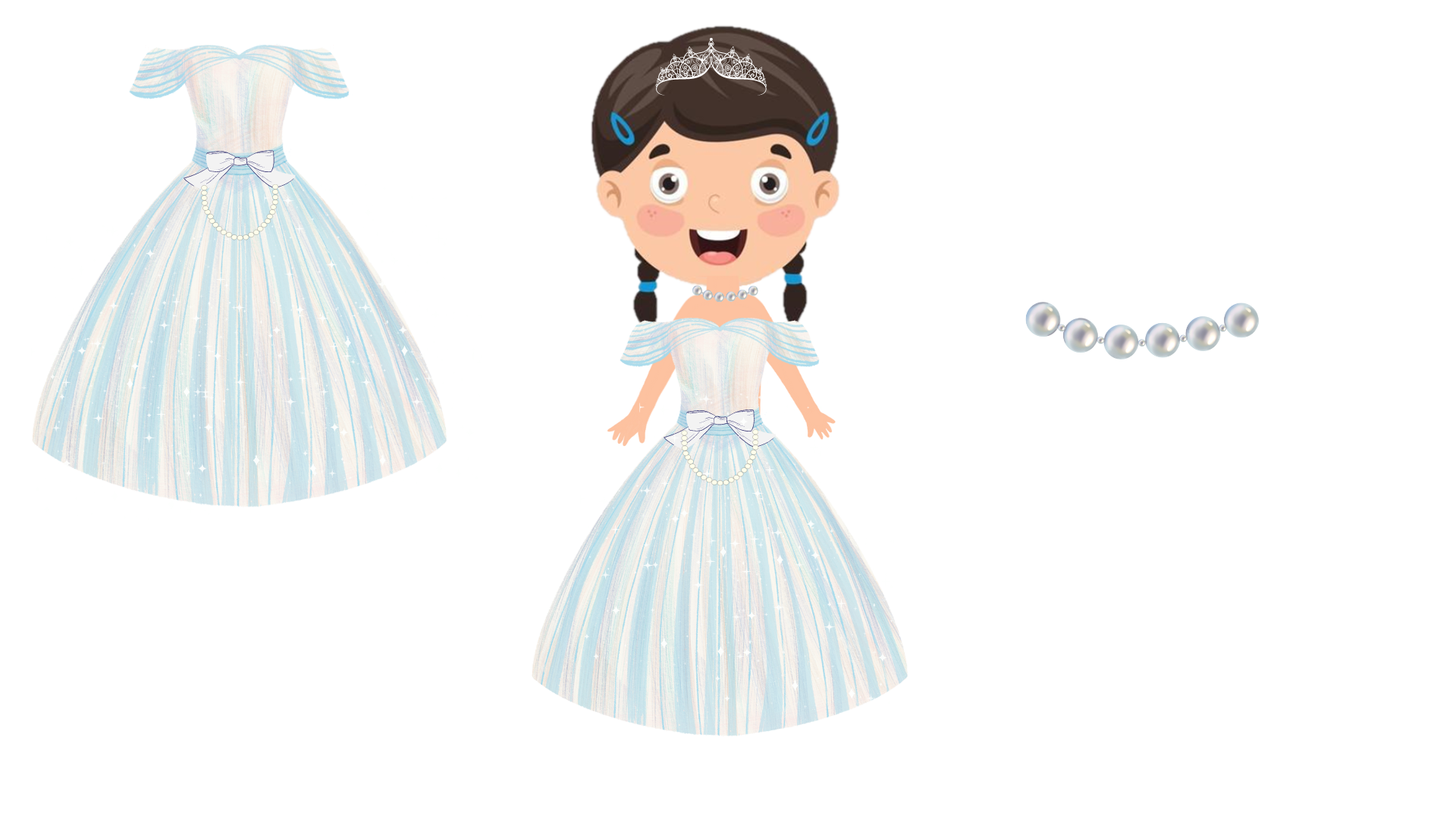 TẠM BIỆT VÀ HẸN GẶP LẠI
TẠM BIỆT VÀ HẸN GẶP LẠI